Metrics to Reflect the Health and Well Being of the People of Virginia
Marissa J. Levine, MD, MPH
State Health Commissioner
October 7, 2015
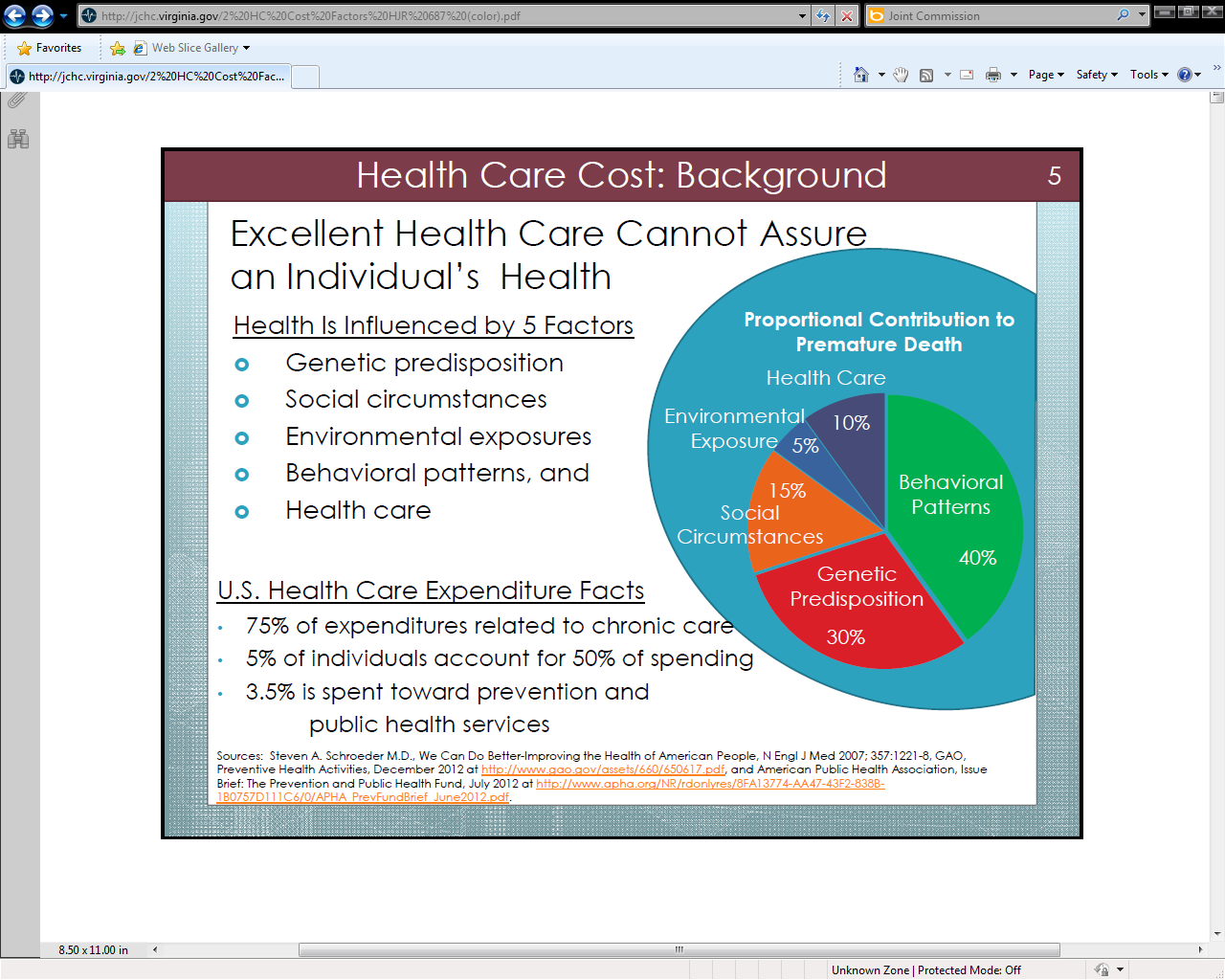 County Health Rankings from Robert Wood Johnson
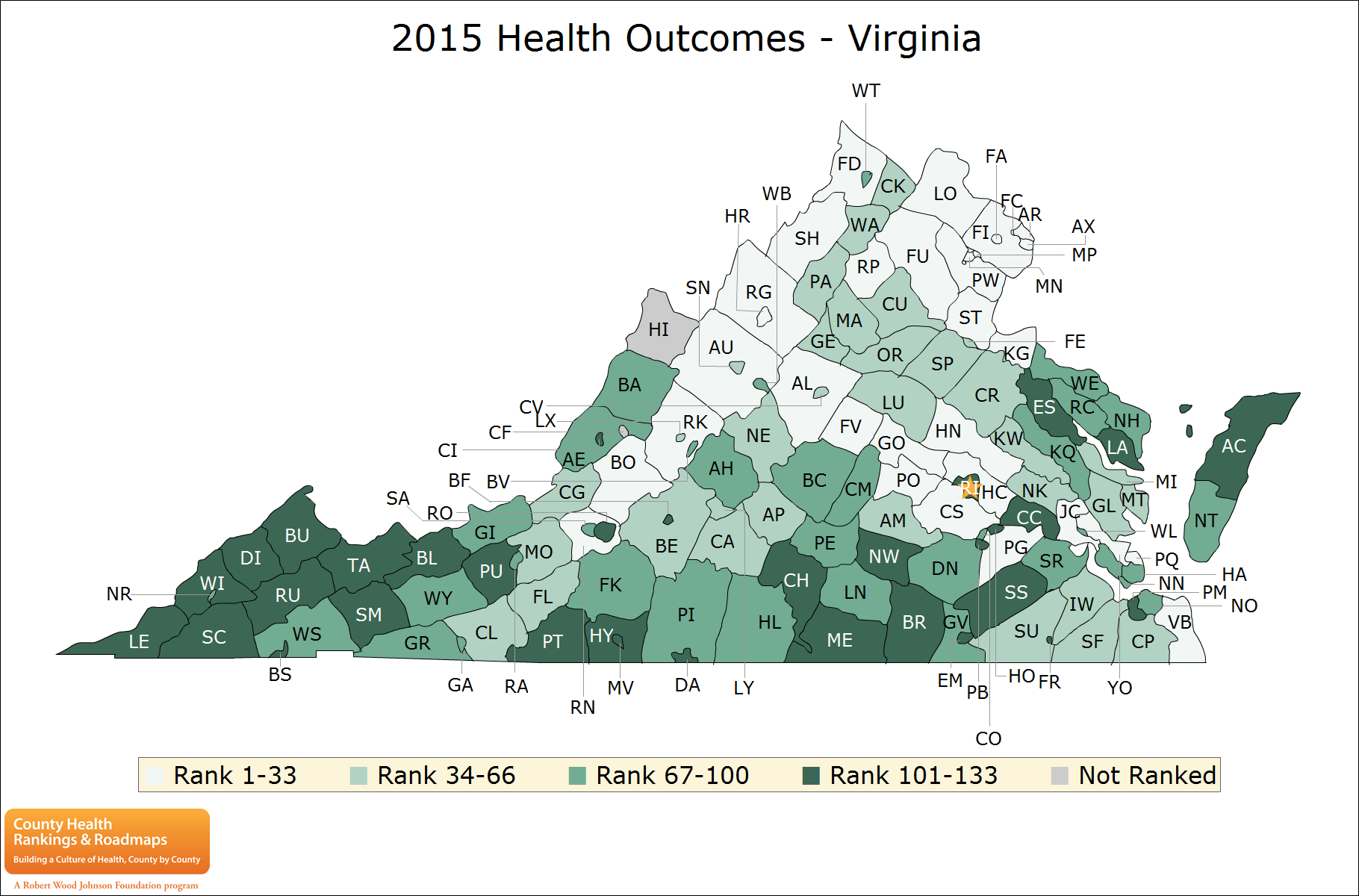 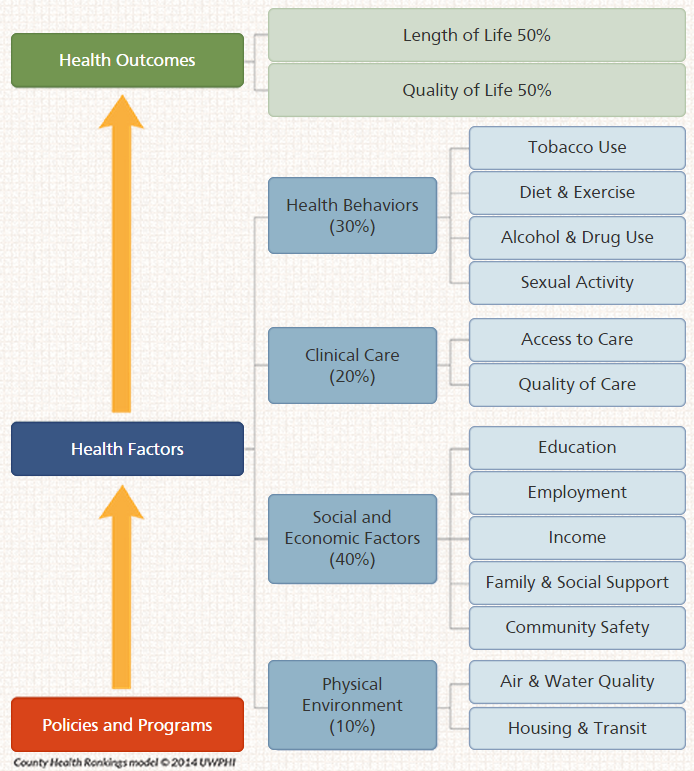 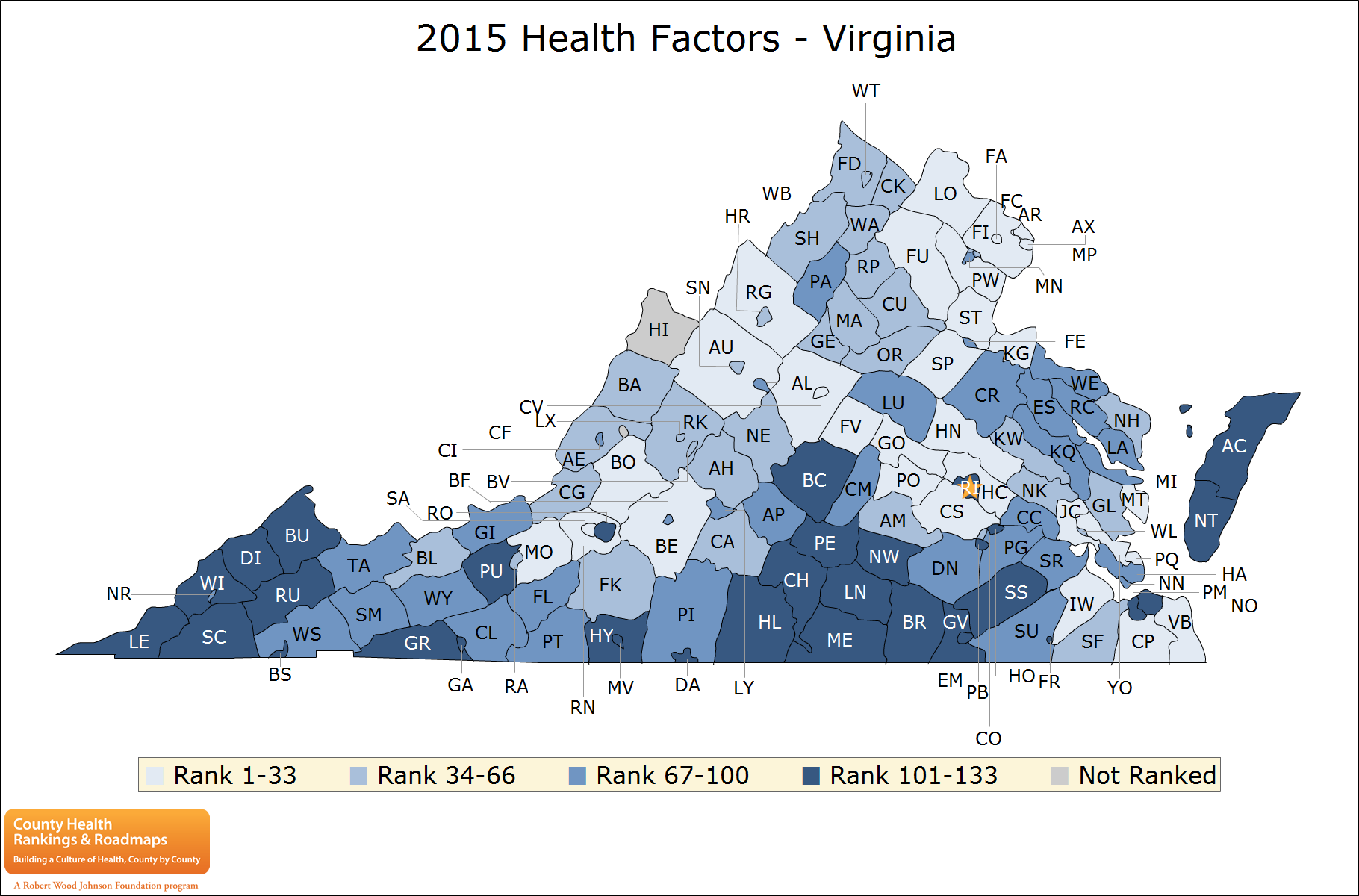 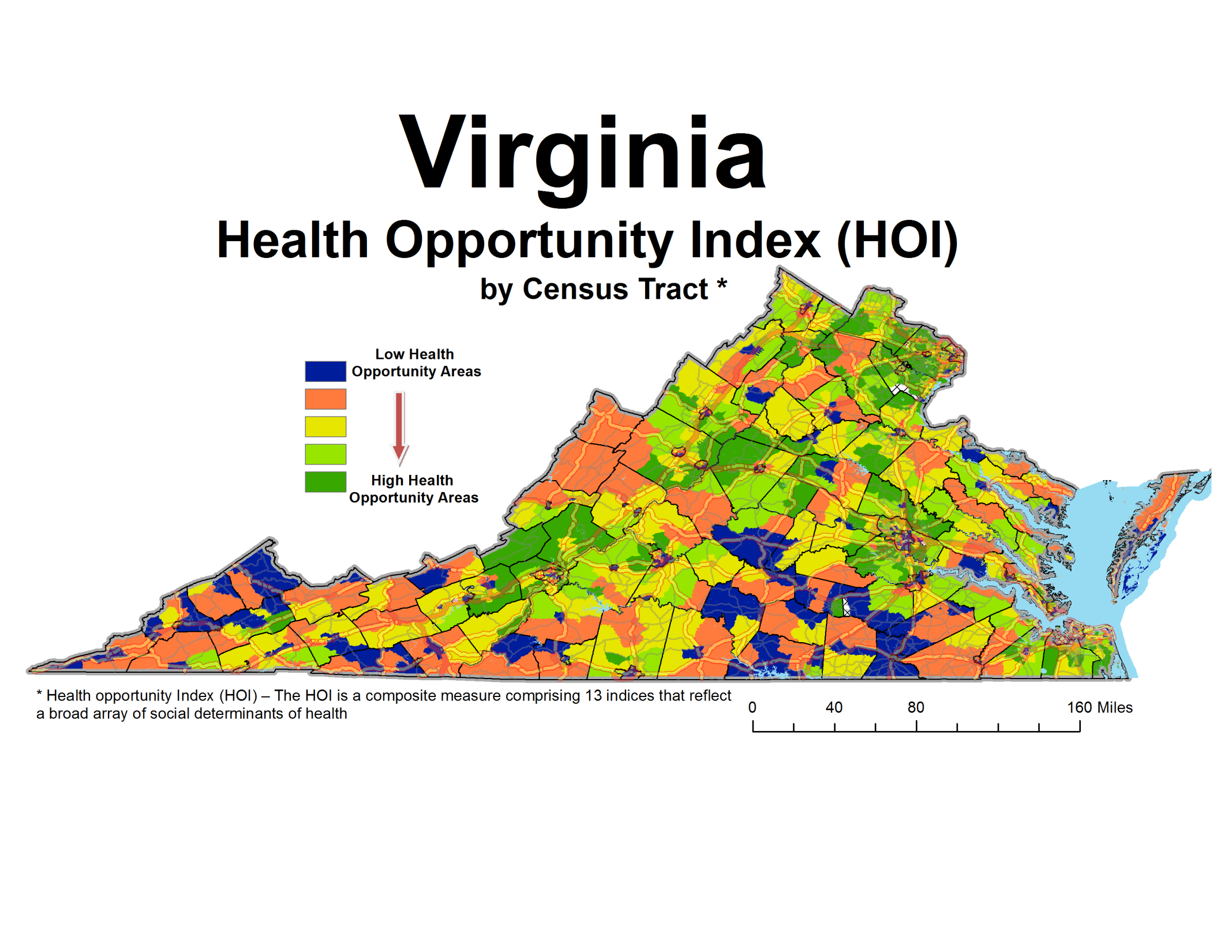 Years of Potential Life Lost Before Age 65
All Causes, Virginia, 2013
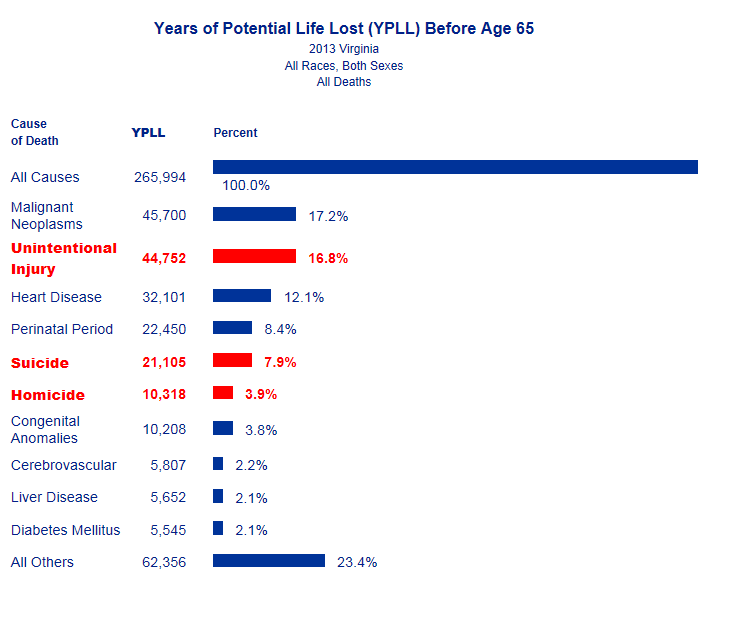 Years of Potential Life Lost Before Age 75
Chronic Diseases
Virginia, 2013
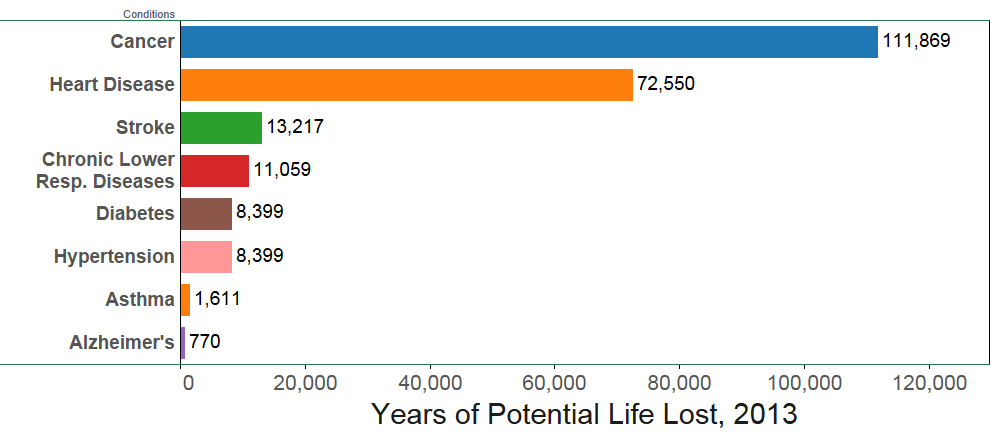 Data Source: Vital Statistics (2013), Annual,  Health District Level
Prevalence, Number of Deaths, and Hospitalization Costs of Chronic Diseases, 2013
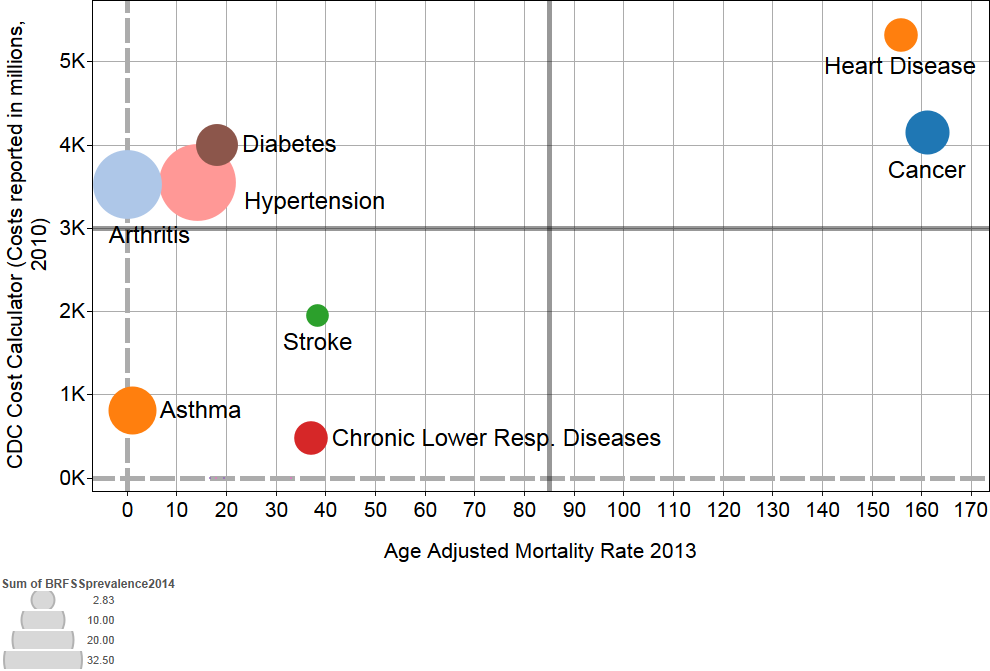 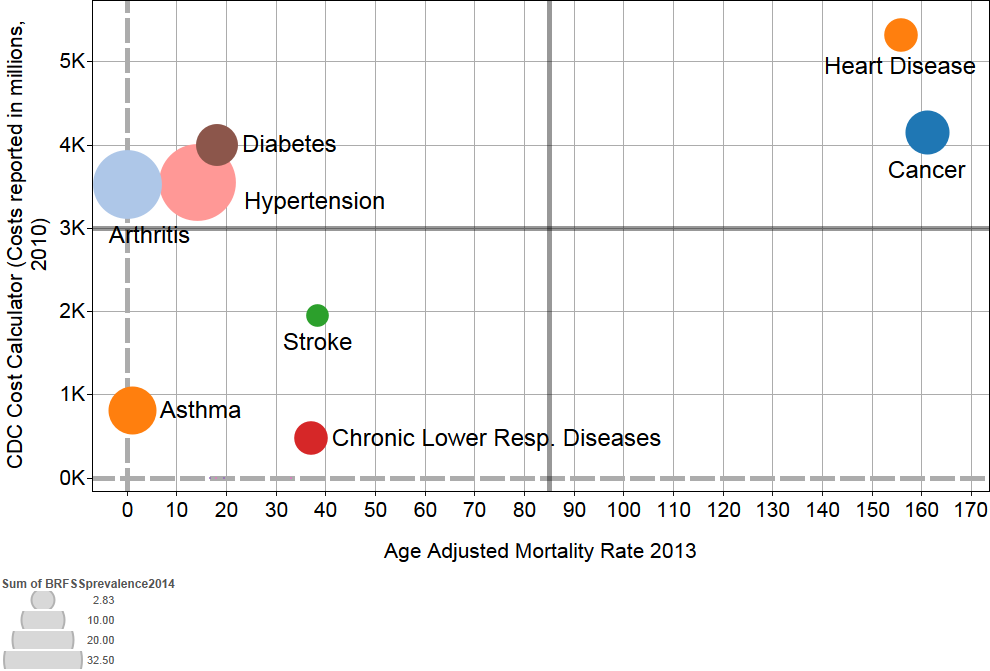 Data Sources: Vital Statistics (2013), Behavior Risk Factor Surveillance System (2013), CDC Cost Calculator (2013)
[Speaker Notes: BRFSS (2013) All questions are not assessed every year.]
Changing Trajectories To Become the Healthiest State in the Nation
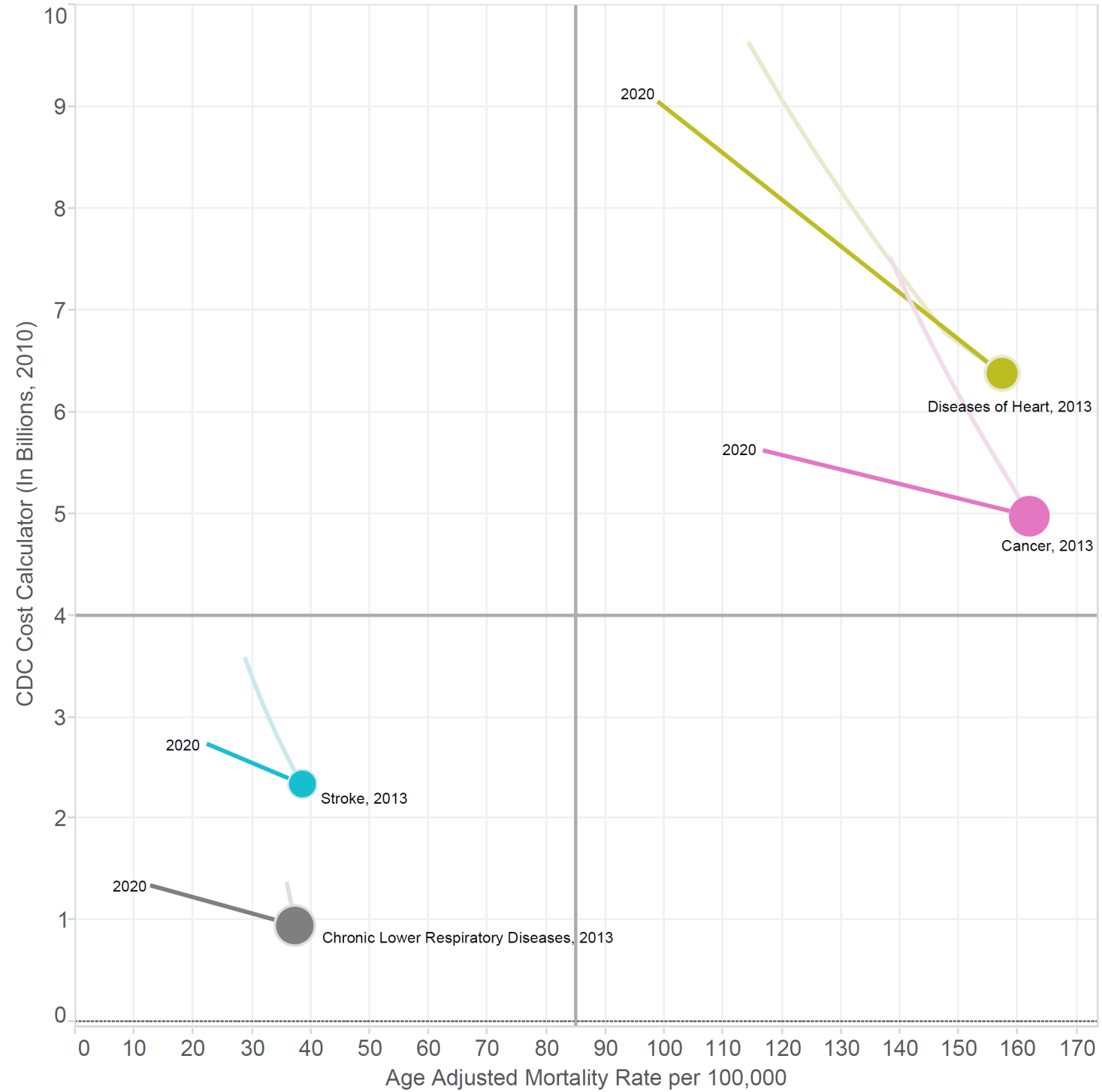 http://www.nap.edu/read/19402/chapter/1
Vision:  Virginia is the Healthiest State in the Nation
Framework for Well-Being in Virginia
Well-Being
Physical Wellness
Emotional Wellness
Aging Well
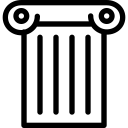 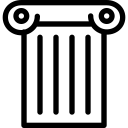 Preventive
Actions
Quality Healthcare
Strong Start for Children
Healthy, Connected Community
[Speaker Notes: Build healthy, connected communities
Give Virginia’s children a strong start
Focus on prevention
Provide quality healthcare]
Plan for Well Being Metrics
Healthy, Connected Communities
Consumer Opportunity Profile (No Trend Data)
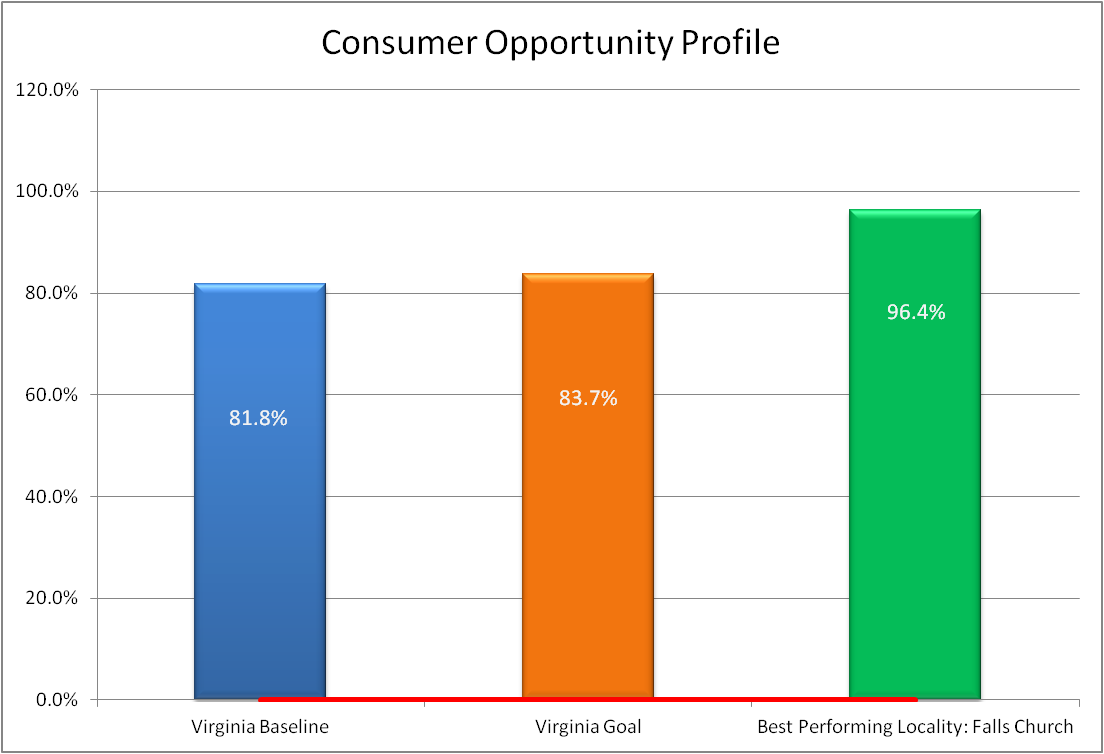 [Speaker Notes: The Consumer Opportunity Profile is comprised of four population level variables (average years of education, food accessibility, affordability (cost of housing and transportation as a % of income), and material deprivation (lack of housing access, lack of transportation, prevalence of overcrowding in homes and unemployment).  The profile represents access to basic consumer resources that support long and health lives.  The profile is measured on a scale of 0 (representing no access) to 100 (representing perfect access).  The current baseline for Virginia is 81.8.]
Economic Opportunity Profile (No Trend Data)
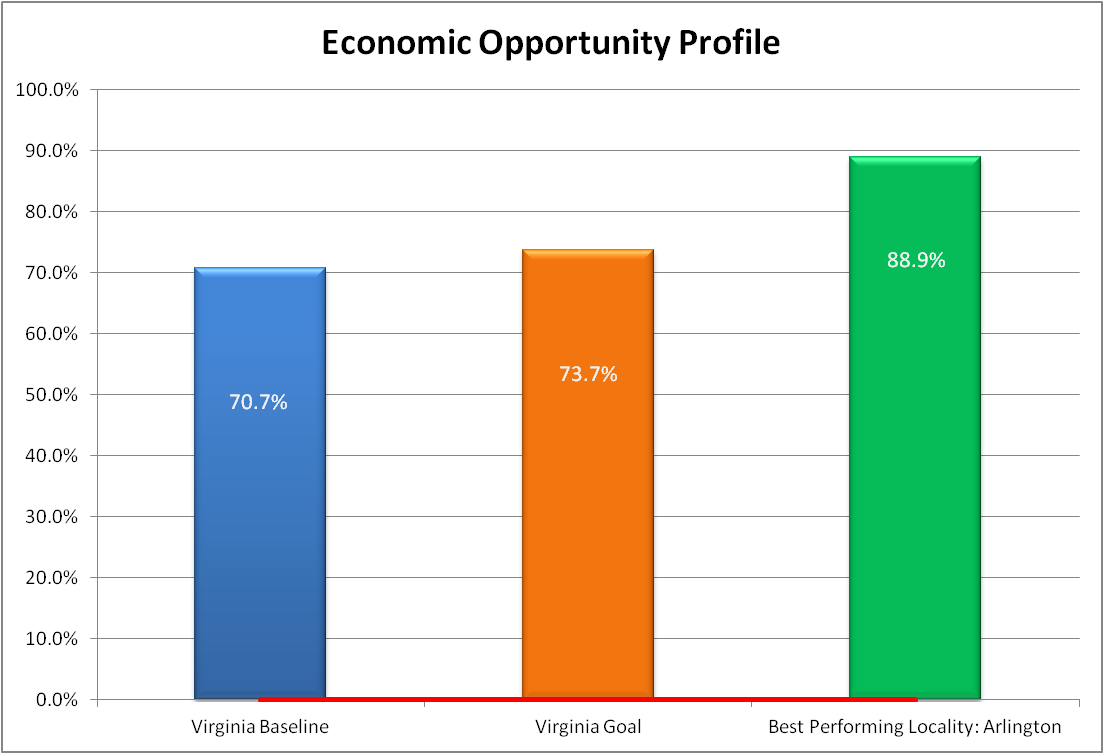 [Speaker Notes: The Economic Opportunity Profile is comprised of three variables (employment access, job participation and income inequality) that represent access to traditional economic resources that support long and health lives.  The profile is measured on a scale of 0 (representing no access) to 100 (representing perfect access).  The current baseline for Virginia is 70.7]
Office Based Providers with at least a Basic Electronic Health Record System
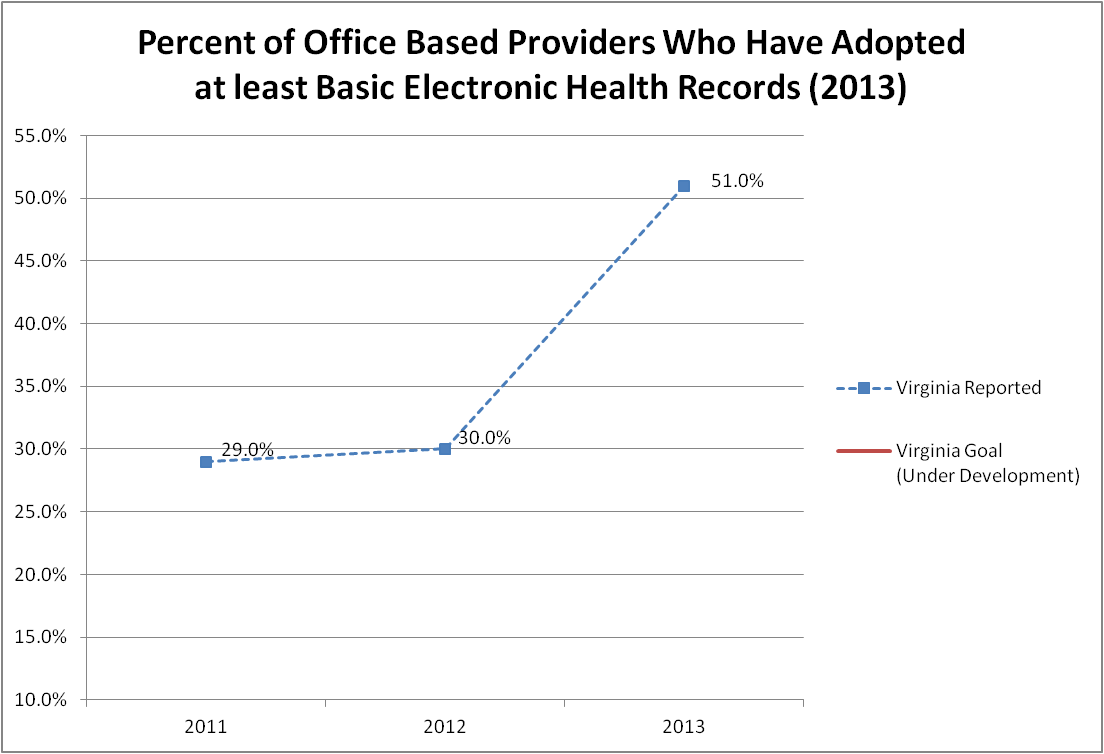 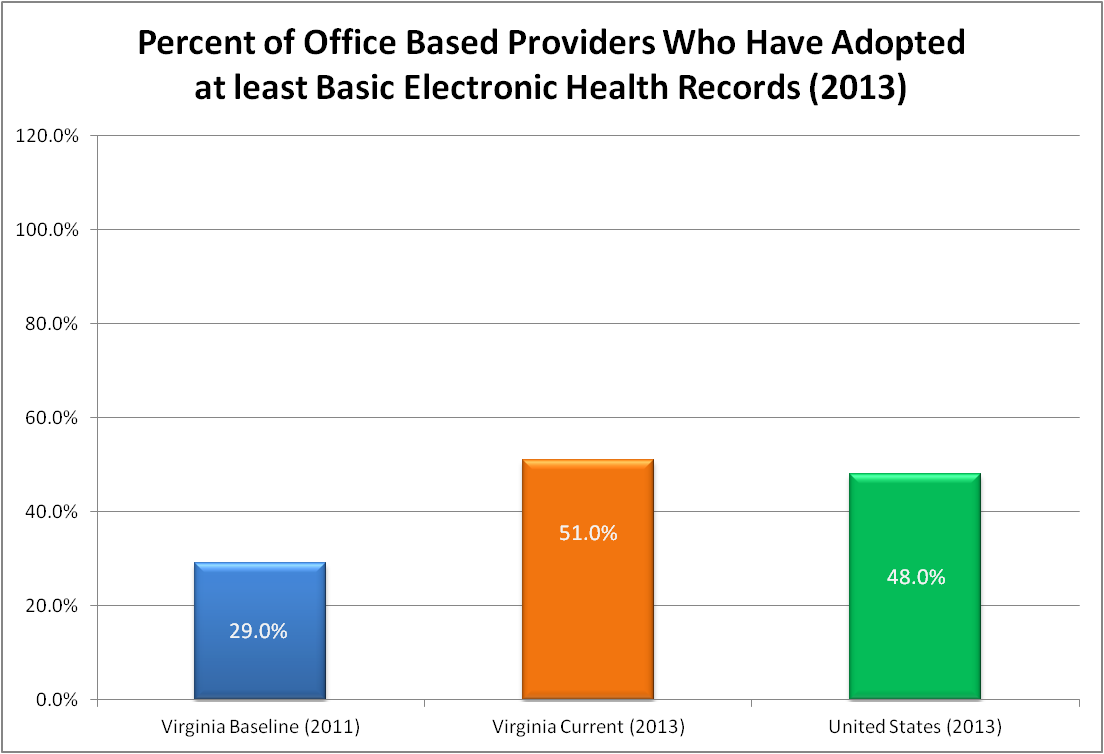 [Speaker Notes: HIE connectedness is still under development, however an available surrogate metric is office based providers with a basic EHR system.]
Strong Start for Children
Teen Pregnancy Rate Ages 10-19
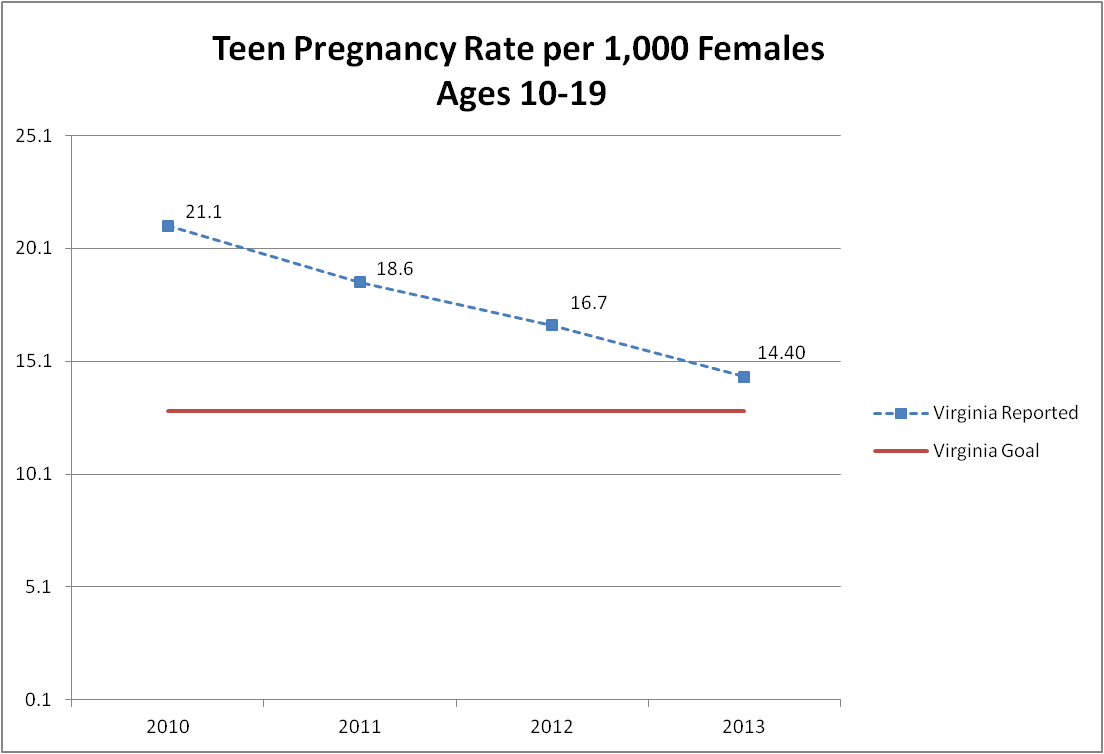 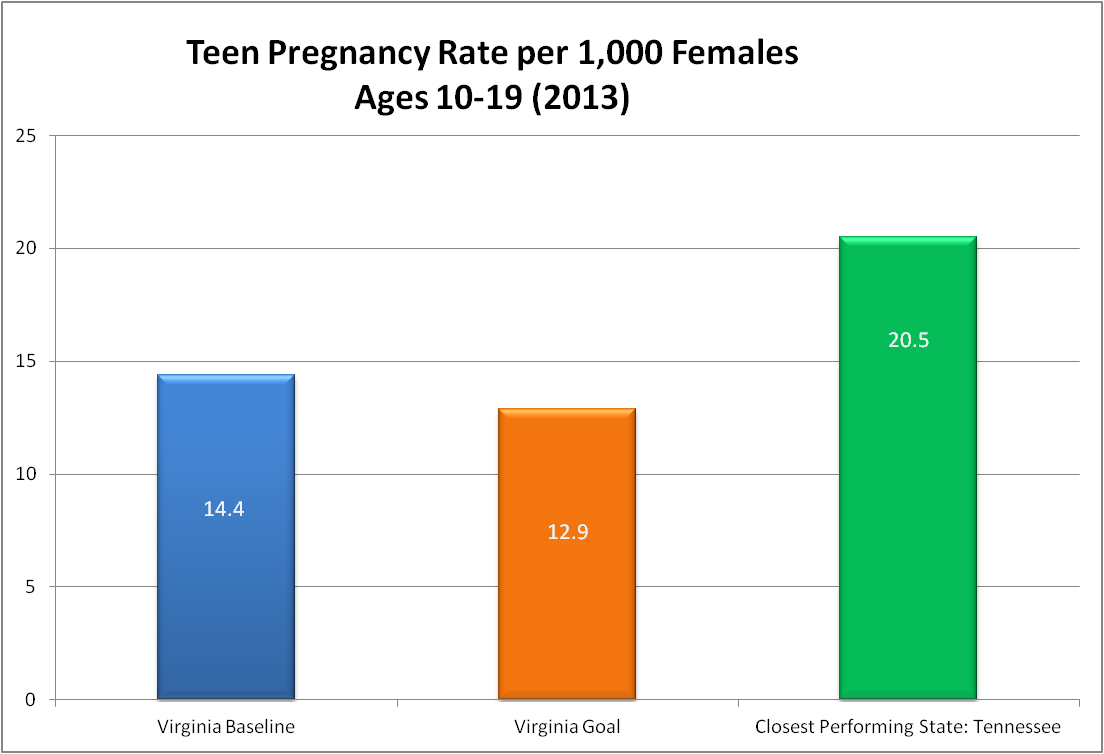 Virginia Teen (ages 10-19yrs) Pregnancy Rate, 2013
Source: VDH Division of Health Statistics, compiled by the Division of Policy & Evaluation, Office of Family Health Services
[Speaker Notes: Demonstration of geographic disparities for Teen Pregnancy Rate.]
Preterm Birth Rate
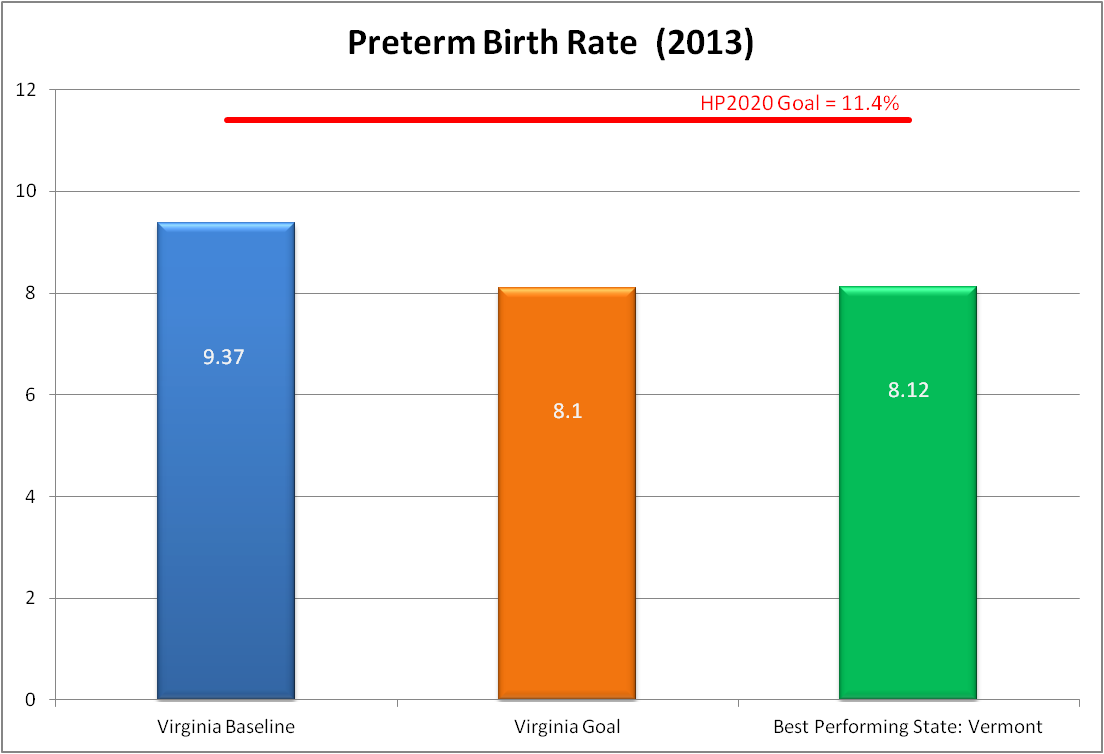 Infant Thriving Rate
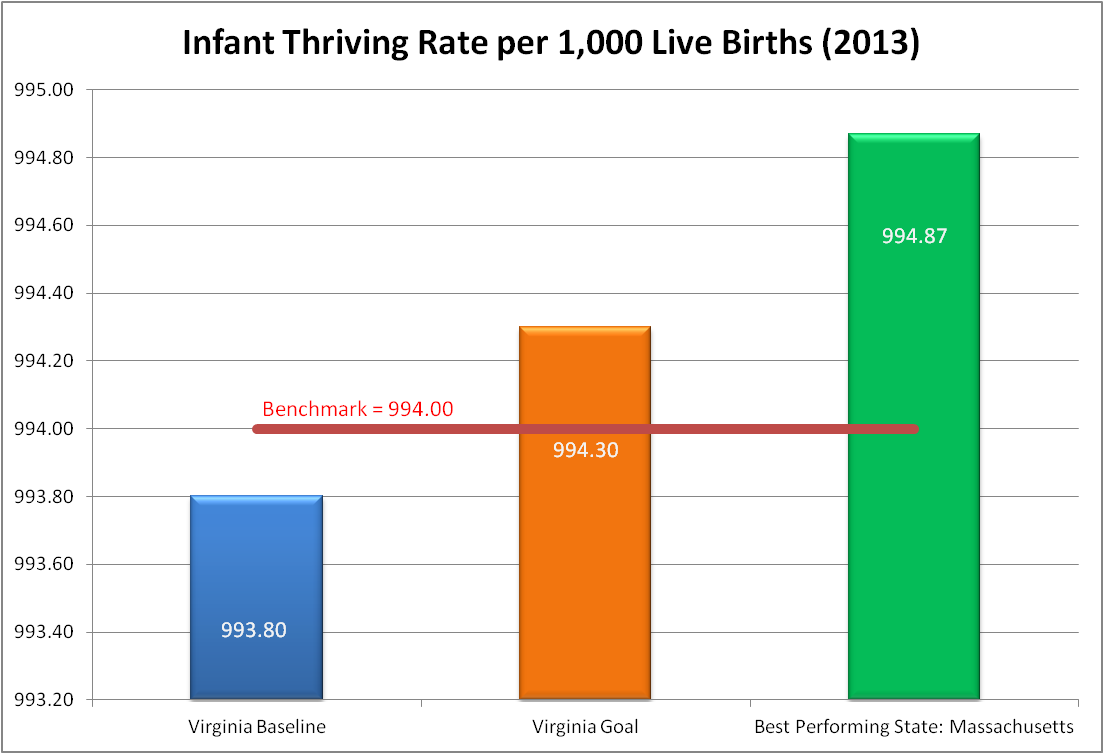 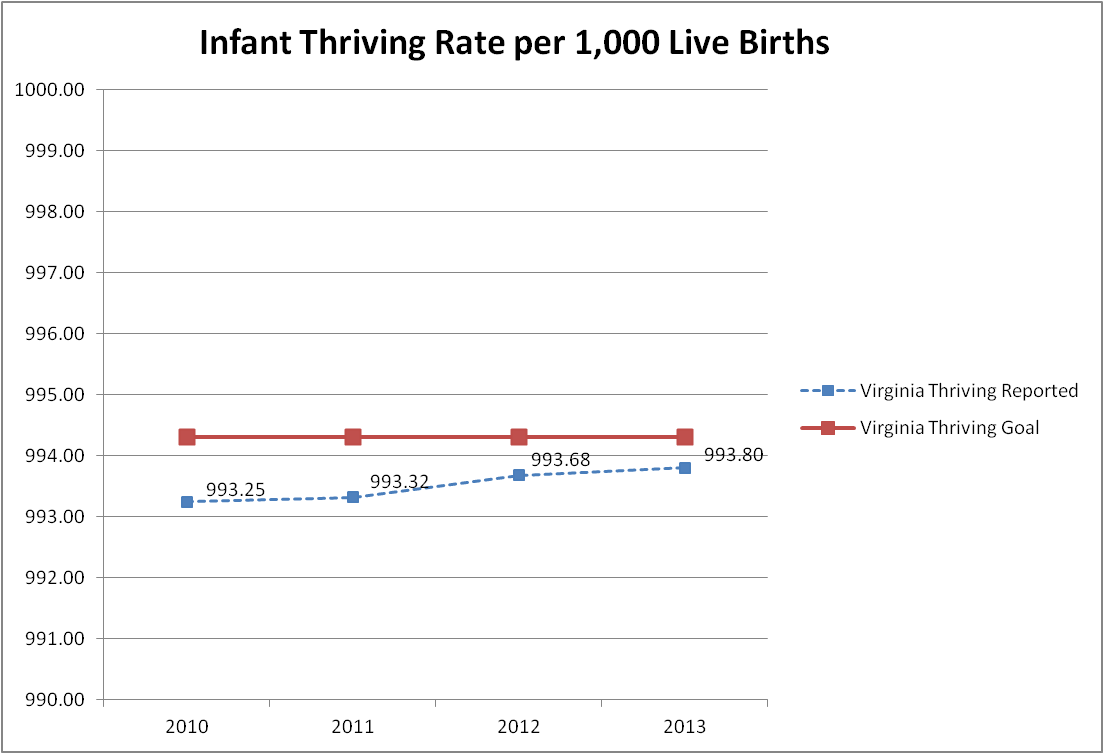 Strong Start for Children
Percent of Kindergarten Children Not Meeting PALS K Benchmarks and Requiring Literacy Intervention
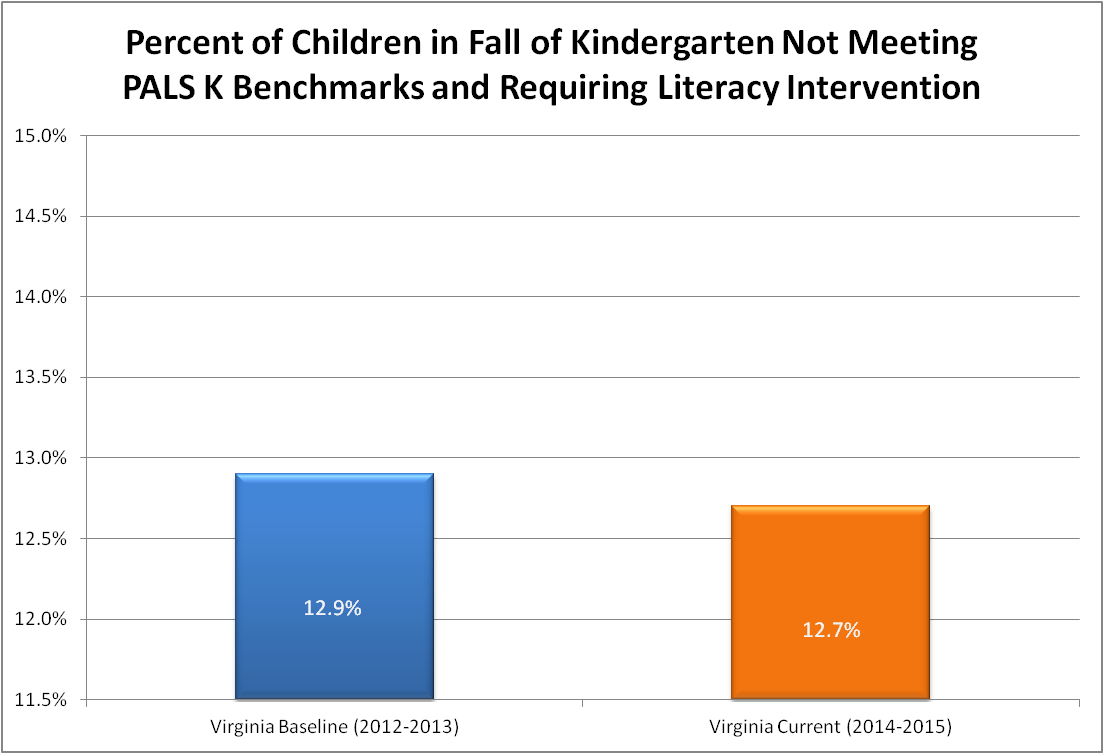 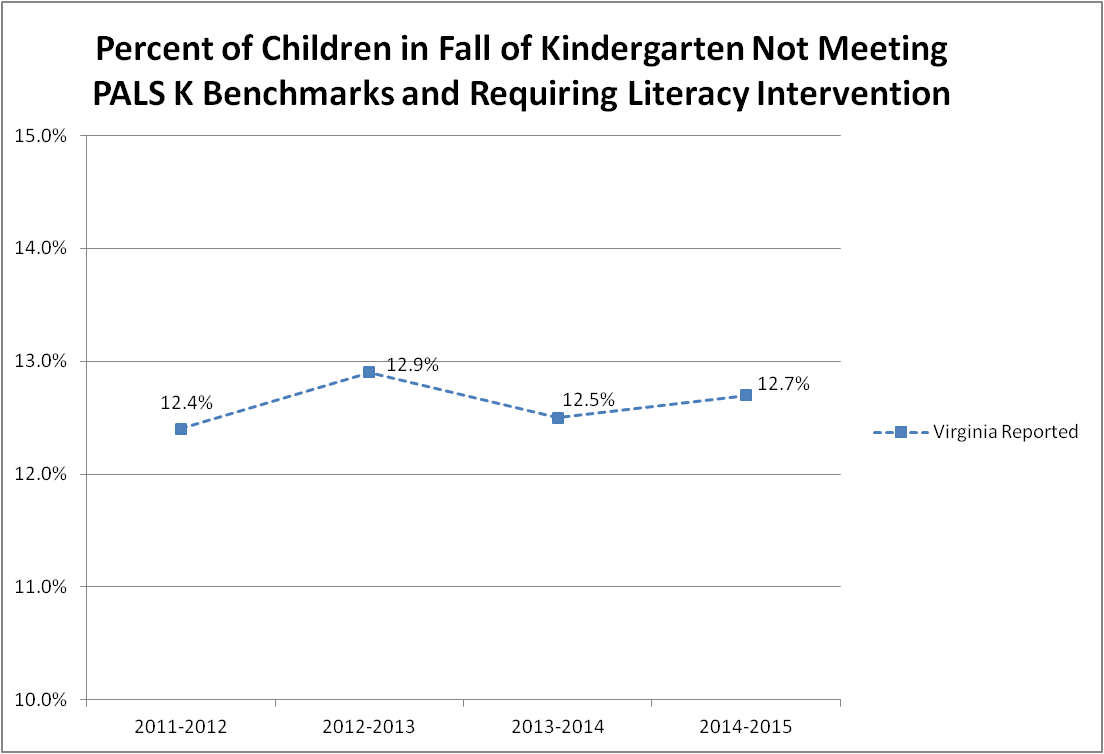 Percent of Third Graders Who Passed the Standards of Learning (SOL) Third Grade Reading Assessment
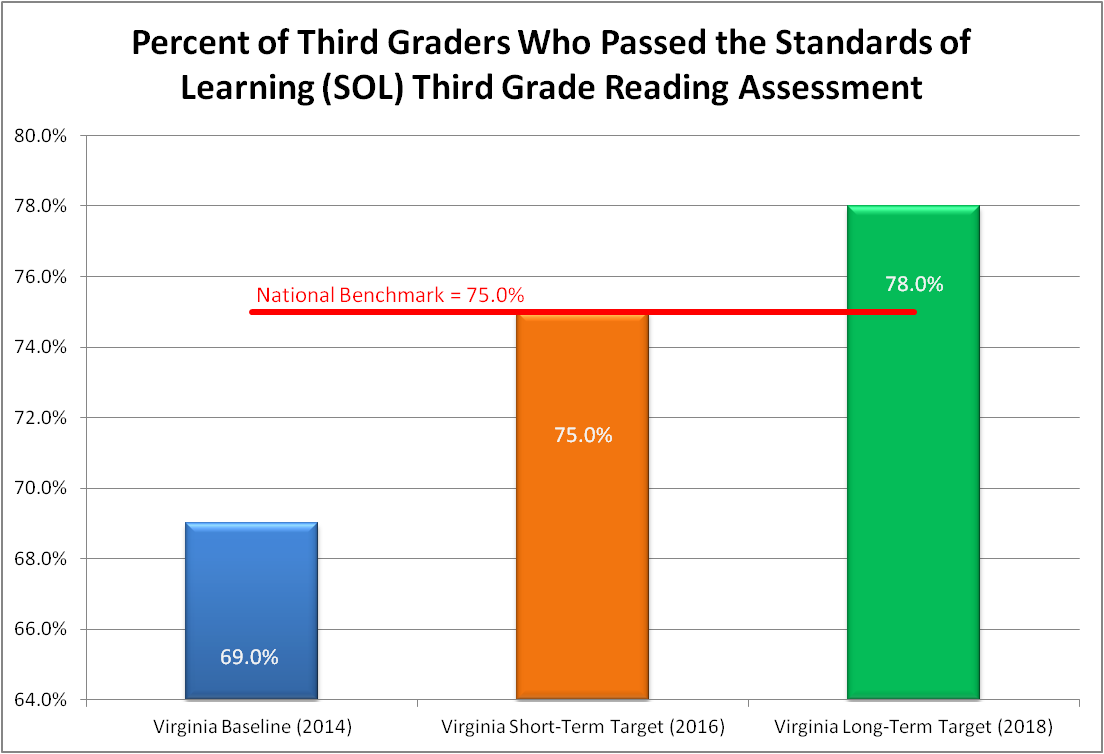 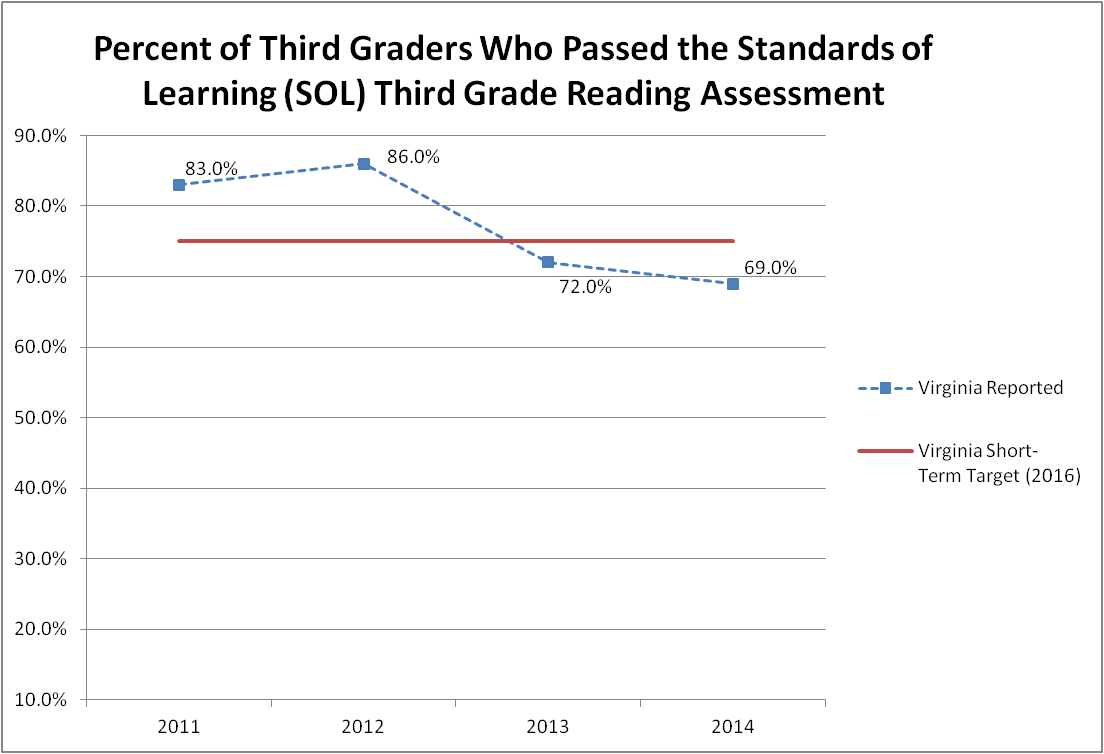 Quality Healthcare
Avoidable Hospital Stays per 100,000 People
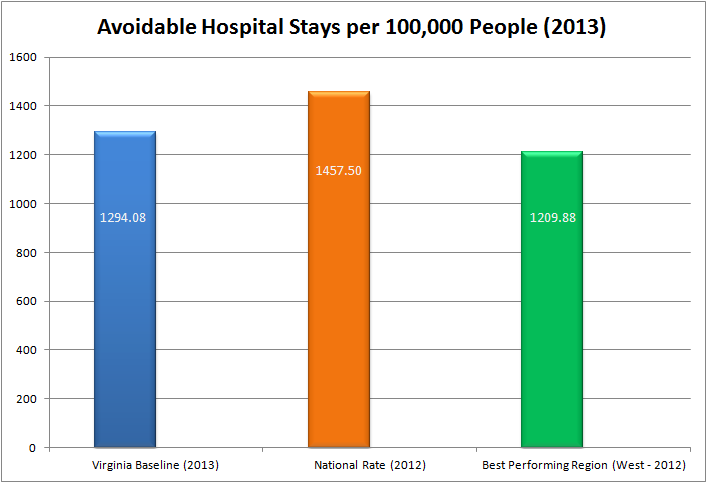 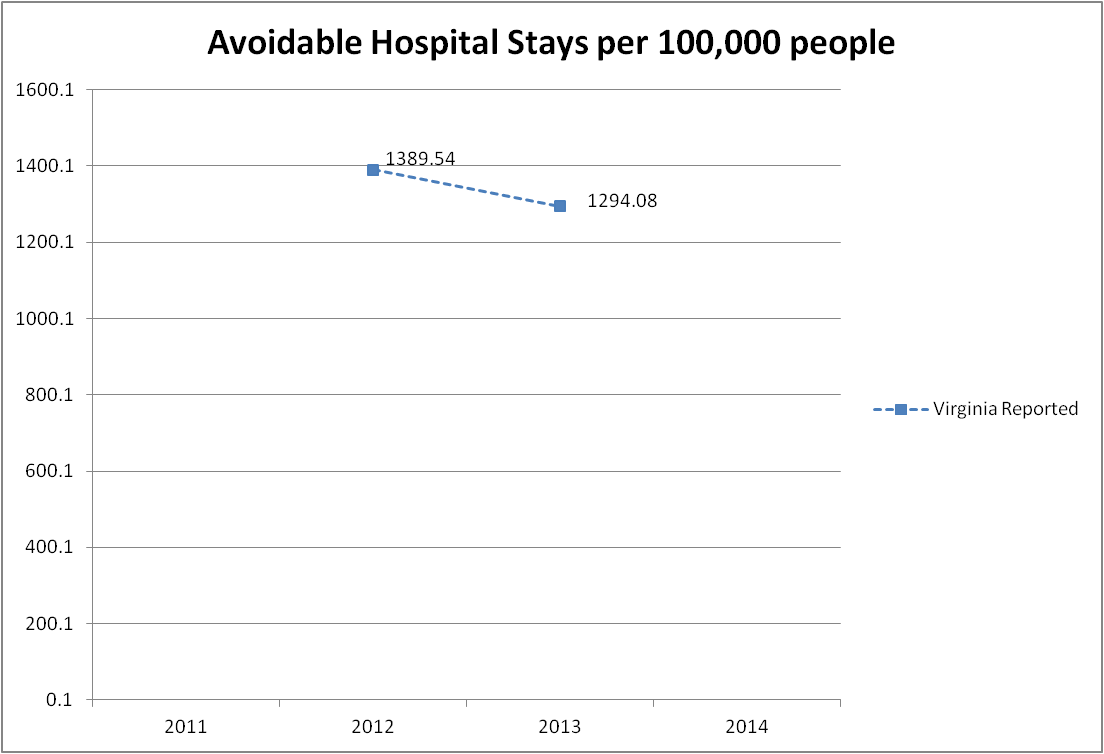 Percent of Adults Having a Regular Healthcare Provider
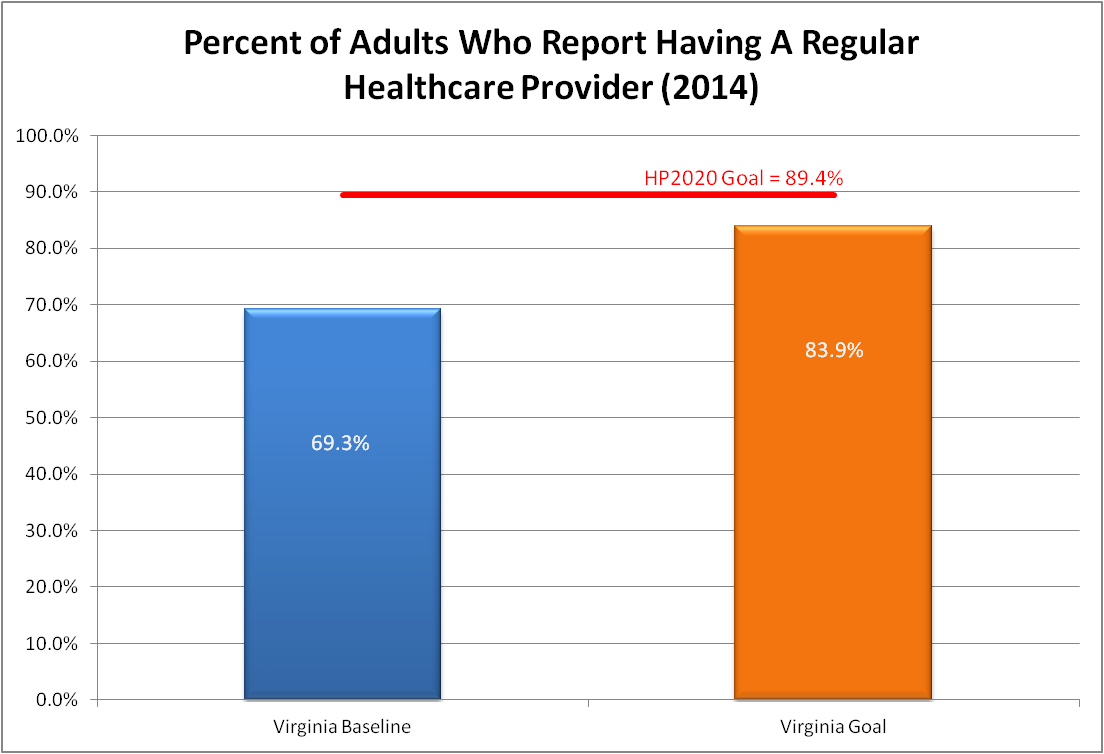 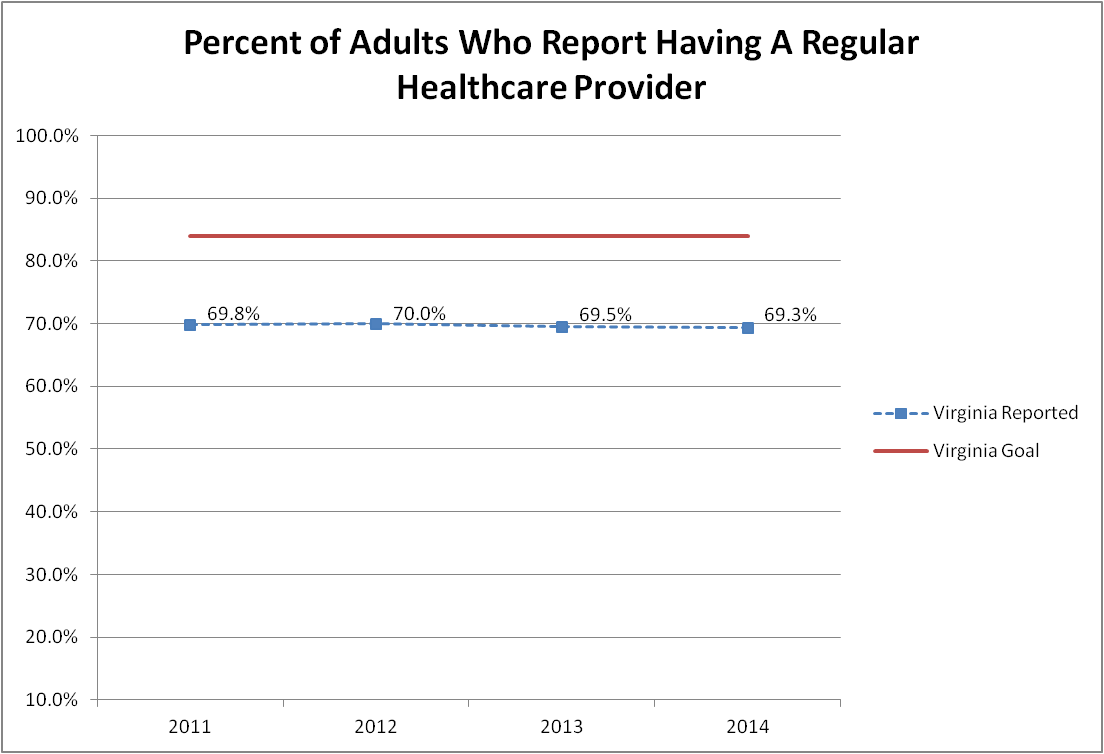 Percent of Hospitals Meeting Virginia's Goal for Prevention of Hospital-Onset Clostridium difficile Infections (No Trend Data)
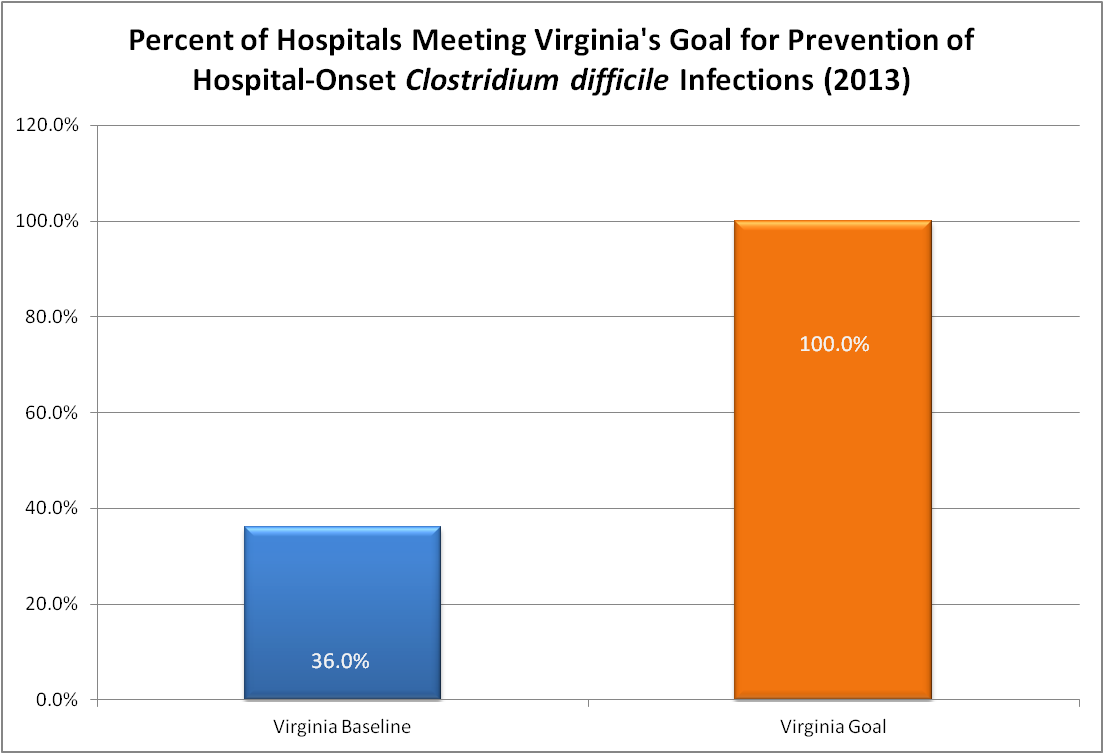 [Speaker Notes: *Data from 2014 have not yet been published. Later this year, VDH will maintain full access to these data and will be able to calculate performance for 2014. These data are not available prior to 2013.]
Quality Healthcare
[Speaker Notes: This metric is constrained by our available data.  The most comprehensive cost data is from 2009, however cost information is captured by APCD and with current participation rates accounts for about 50% of Virginia’s population]
Inpatient Costs 2011-2014
Figures are in U.S. Dollars per member, per month
Total: $82.97
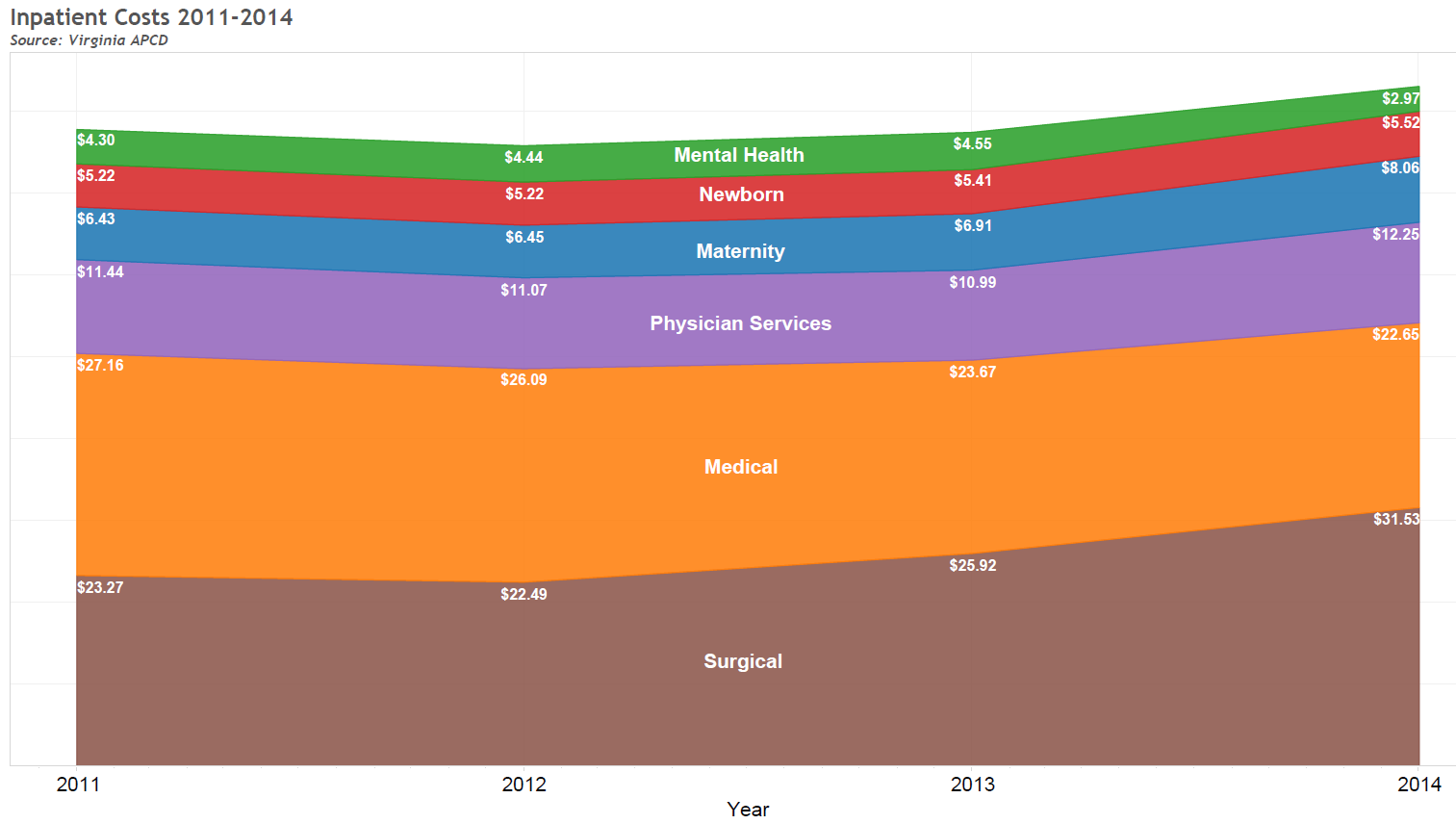 Total: $77.81
Total: $77.45
Total: $75.76
Source: Virginia APCD, all dollars displayed utilize a standardized proxy reimbursement amount
Service categories are derived from Milliman Health Cost Guidelines (HCGs)
The following coverage types are currently not included in the Virginia APCD: Charity Care, Self Pay, TRICARE, FEHBP and Medicare FFS
State Medicaid data is only included through June of 2014
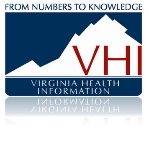 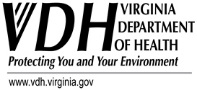 Outpatient Costs 2011-2014
Figures are in U.S. Dollars per member, per month
Total: $287.81
Total: $279.31
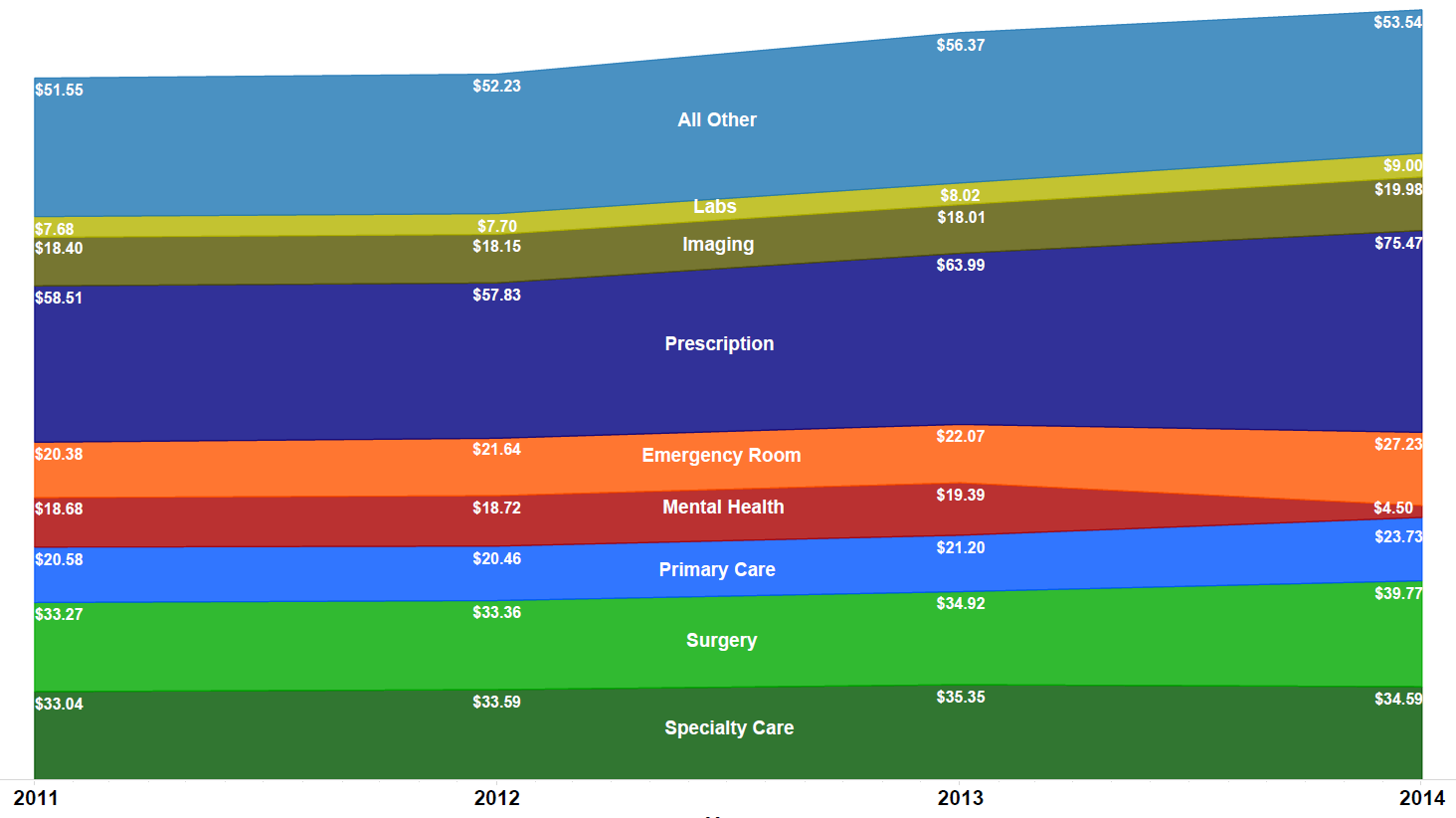 Total: $263.68
Total: $262.09
Source: Virginia APCD, all dollars displayed utilize a standardized proxy reimbursement amount
Service categories are derived from Milliman Health Cost Guidelines (HCGs)
The following coverage types are currently not included in the Virginia APCD: Charity Care, Self Pay, TRICARE, FEHBP and Medicare FFS
State Medicaid data is only included through June of 2014
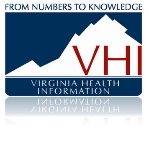 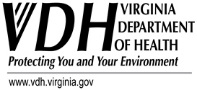 Preventive Actions
Percent of Children Who Received All Recommended Vaccines
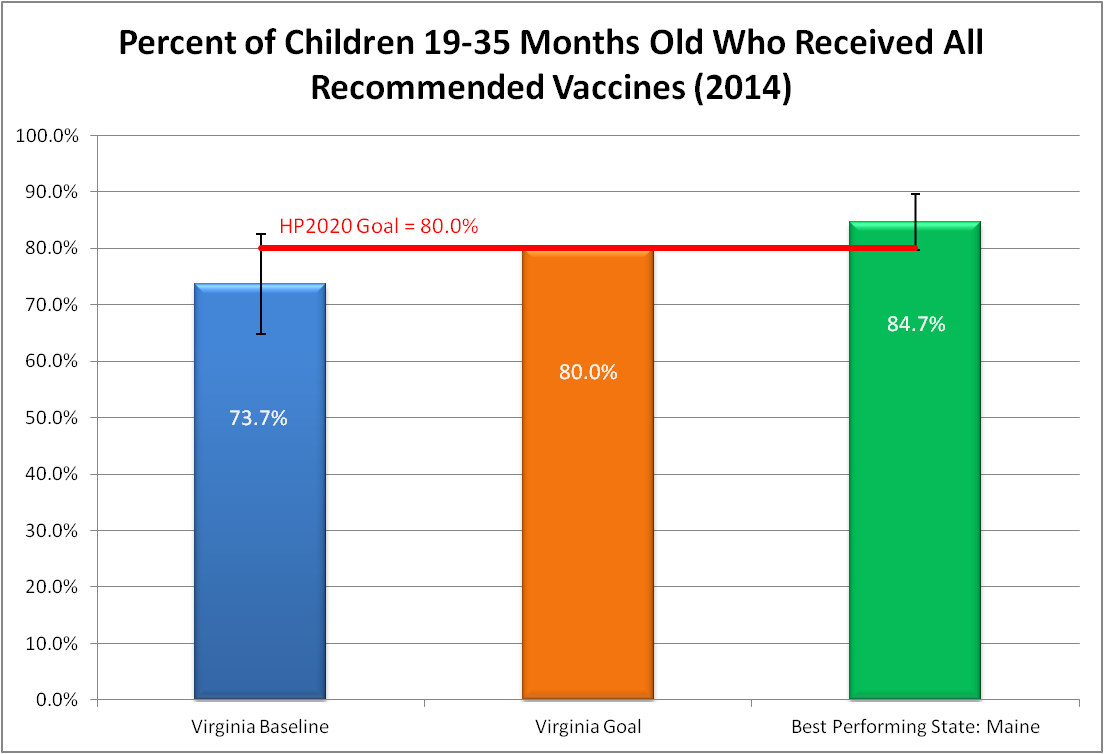 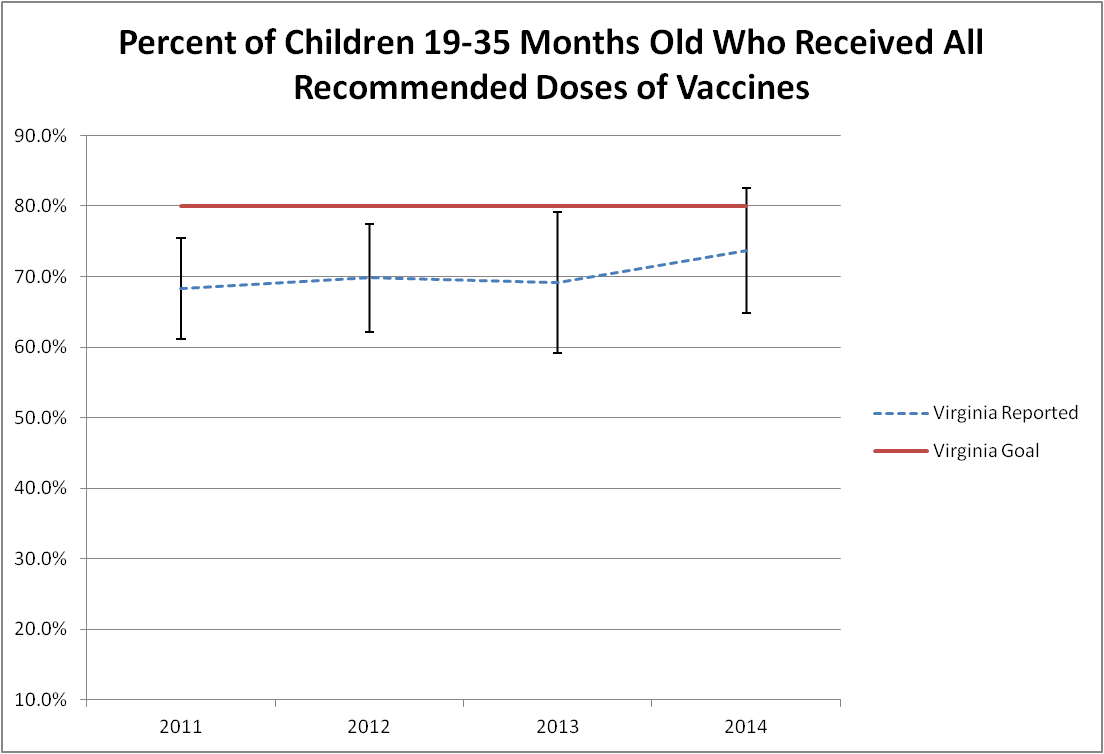 Percent of Girls 13-17 Years Old Who Received Three Doses of HPV Vaccine
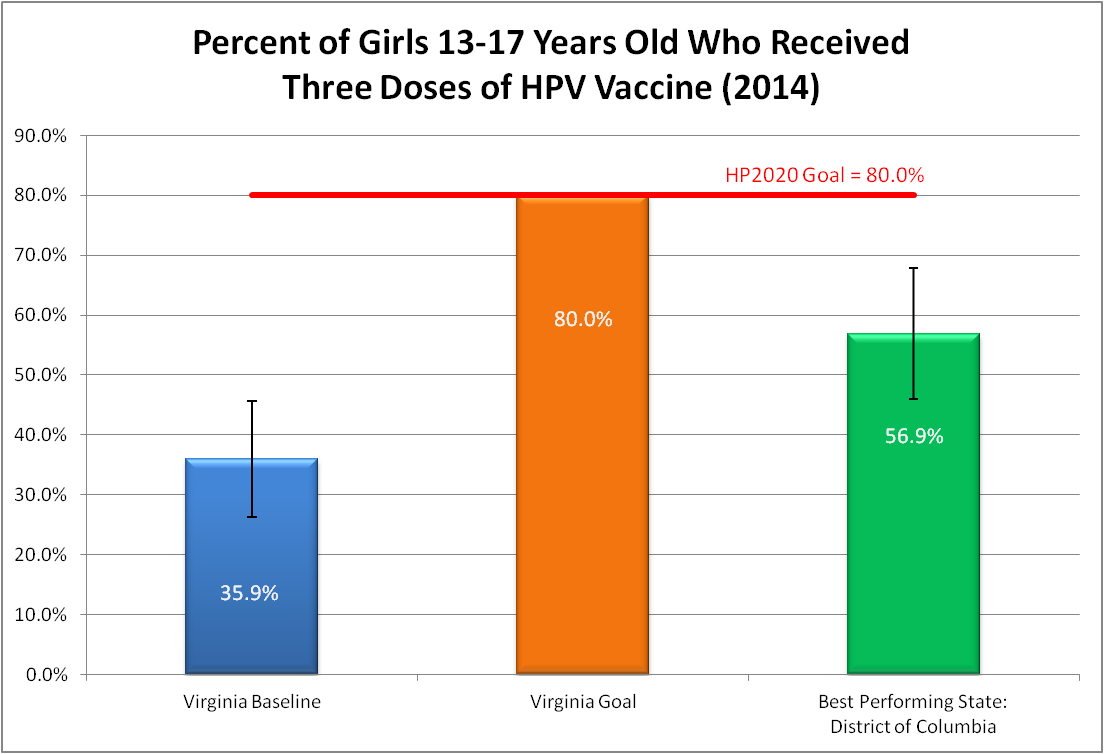 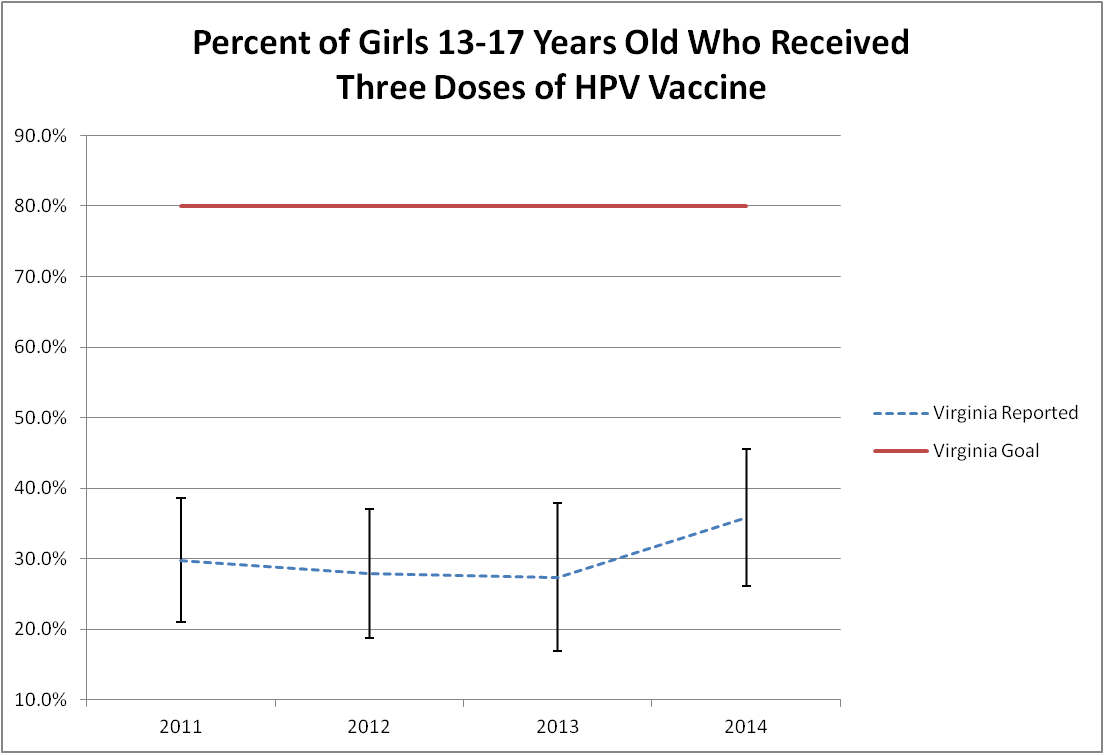 Percent of Boys 13-17 Years Old Who Received Three Doses of HPV Vaccine (No Trend Data)
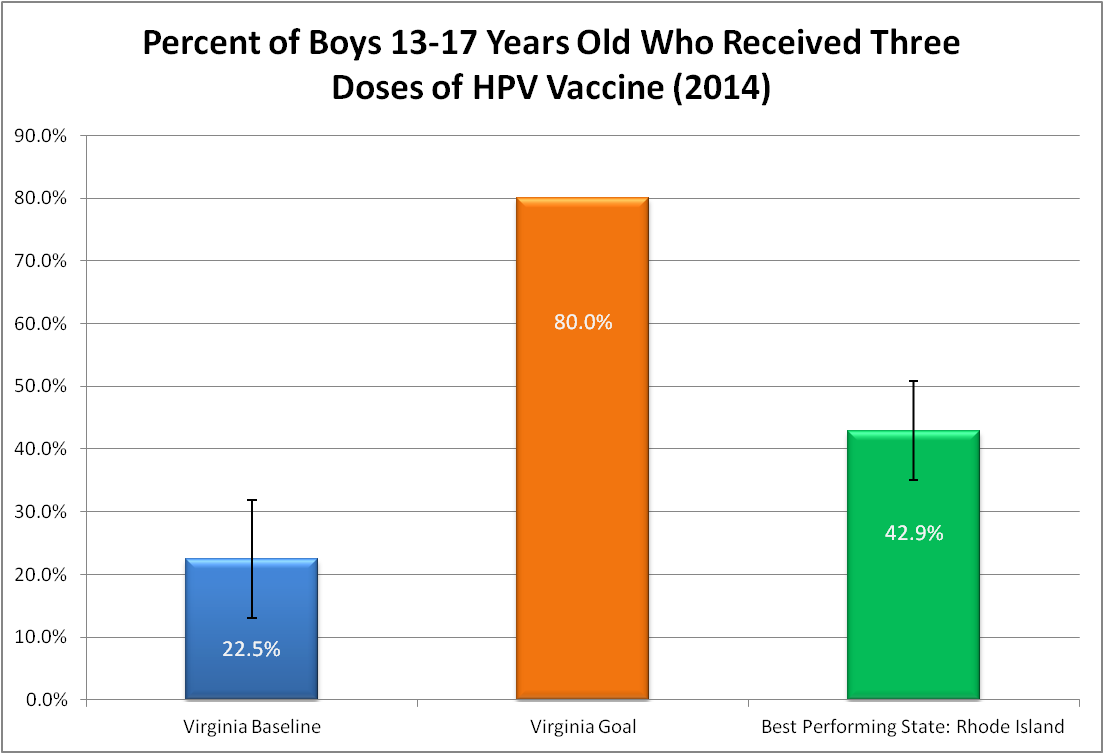 Percent of Adults Who Received an Annual Influenza Vaccination
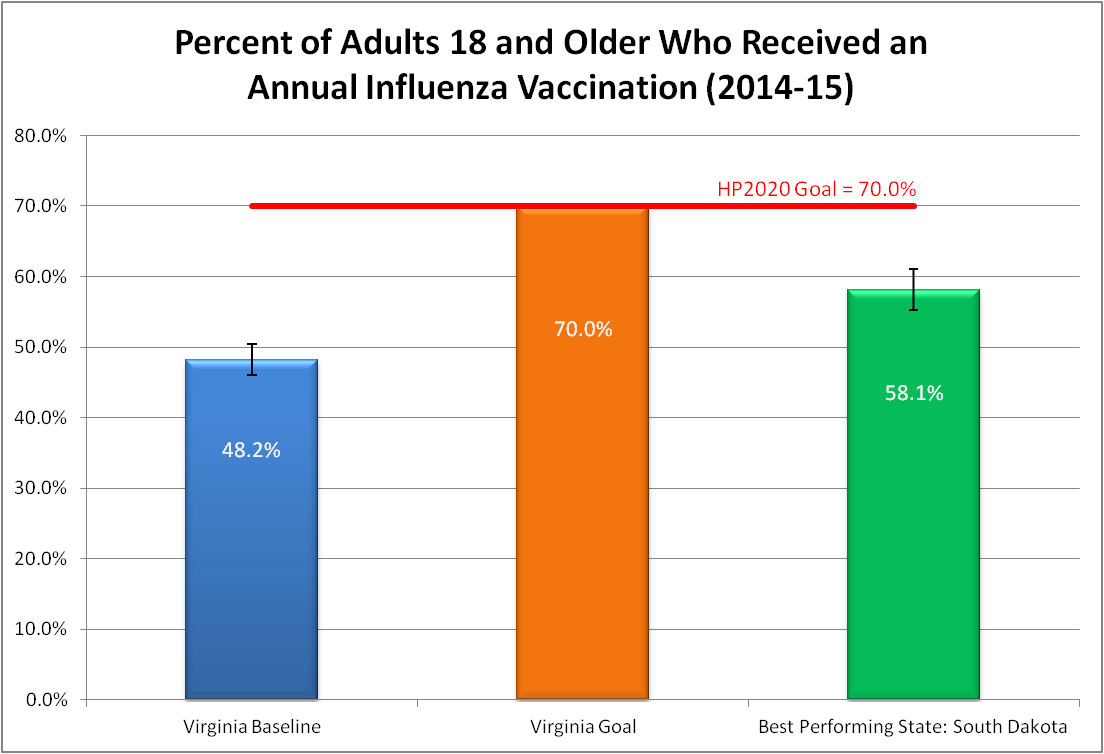 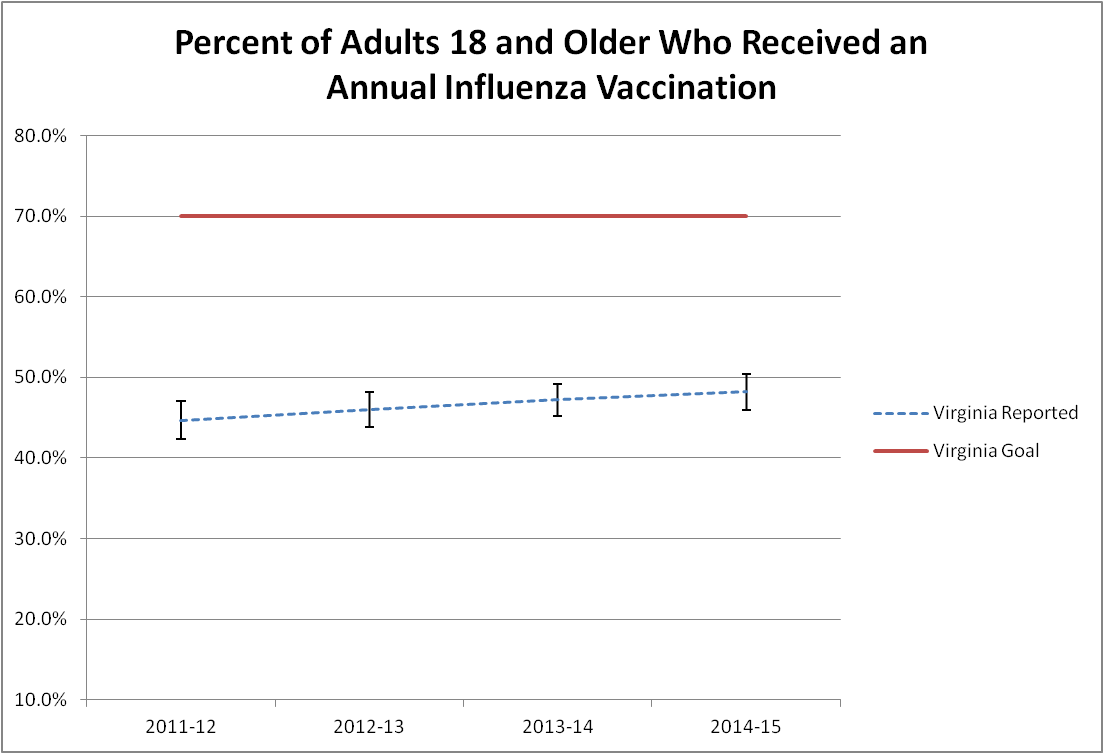 Preventive Actions
Percent of Adults Who Report Using Tobacco
Percent of Adults Who Received Colorectal Cancer Screening in Accordance with Current Guidelines
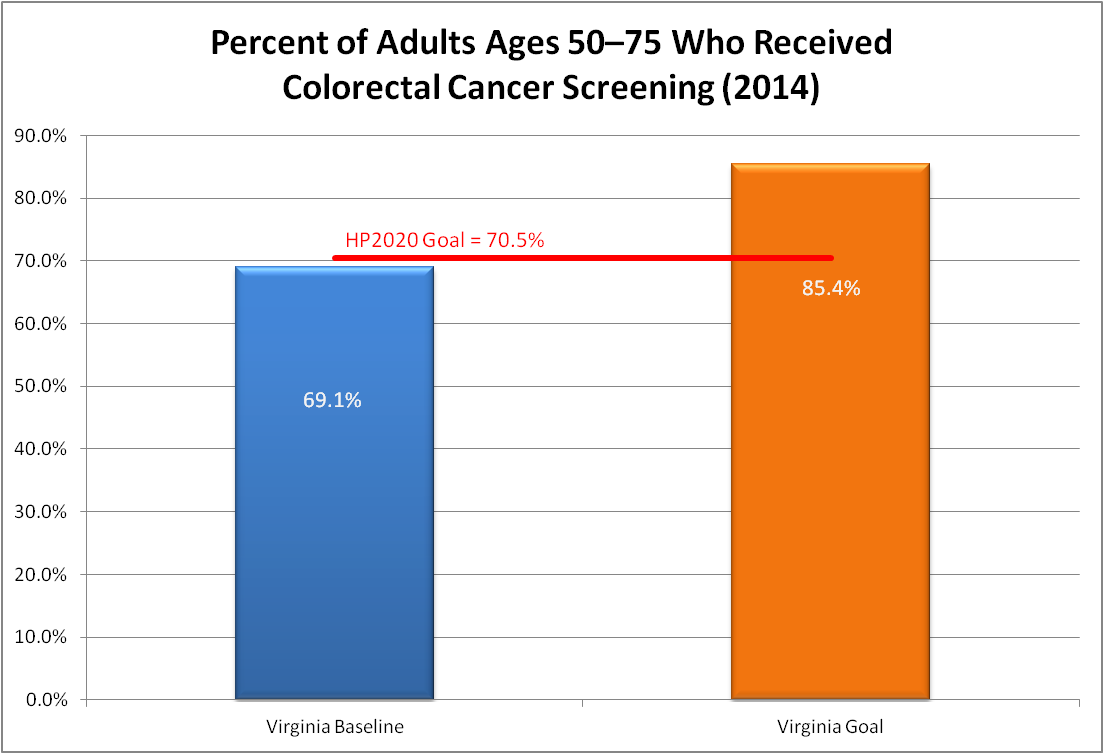 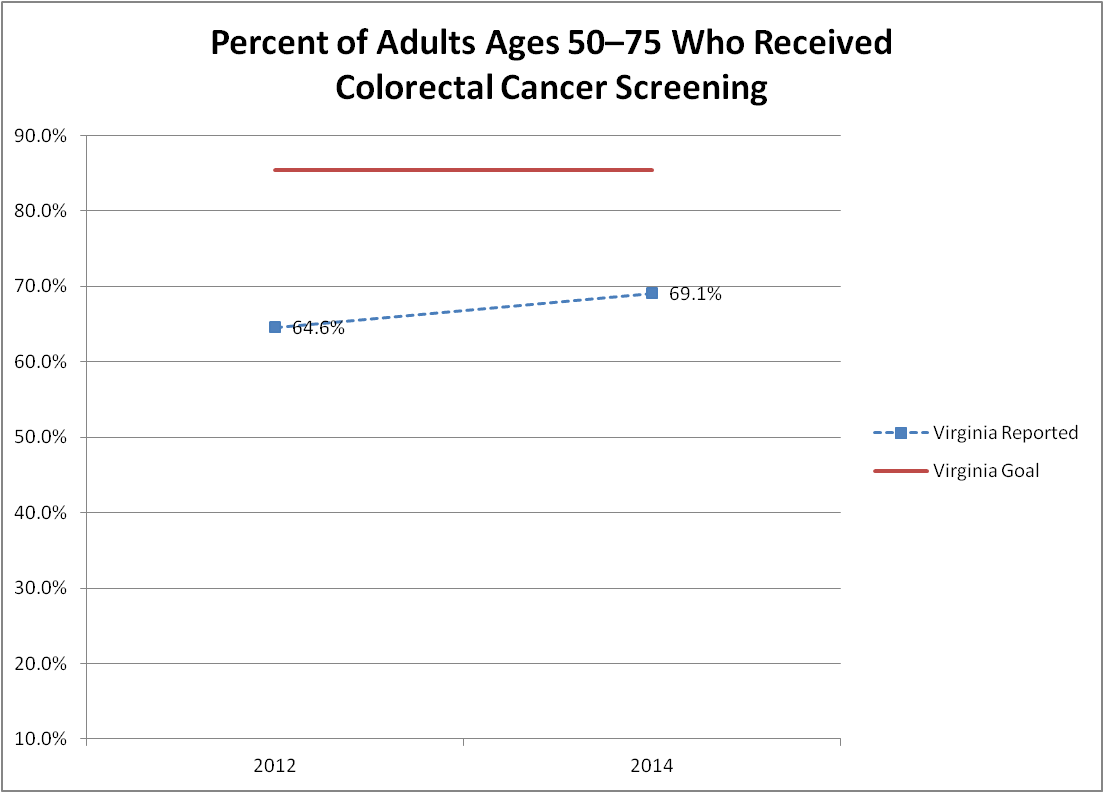 Percent of Women Who Received Breast Cancer Screening in the Past Two Years
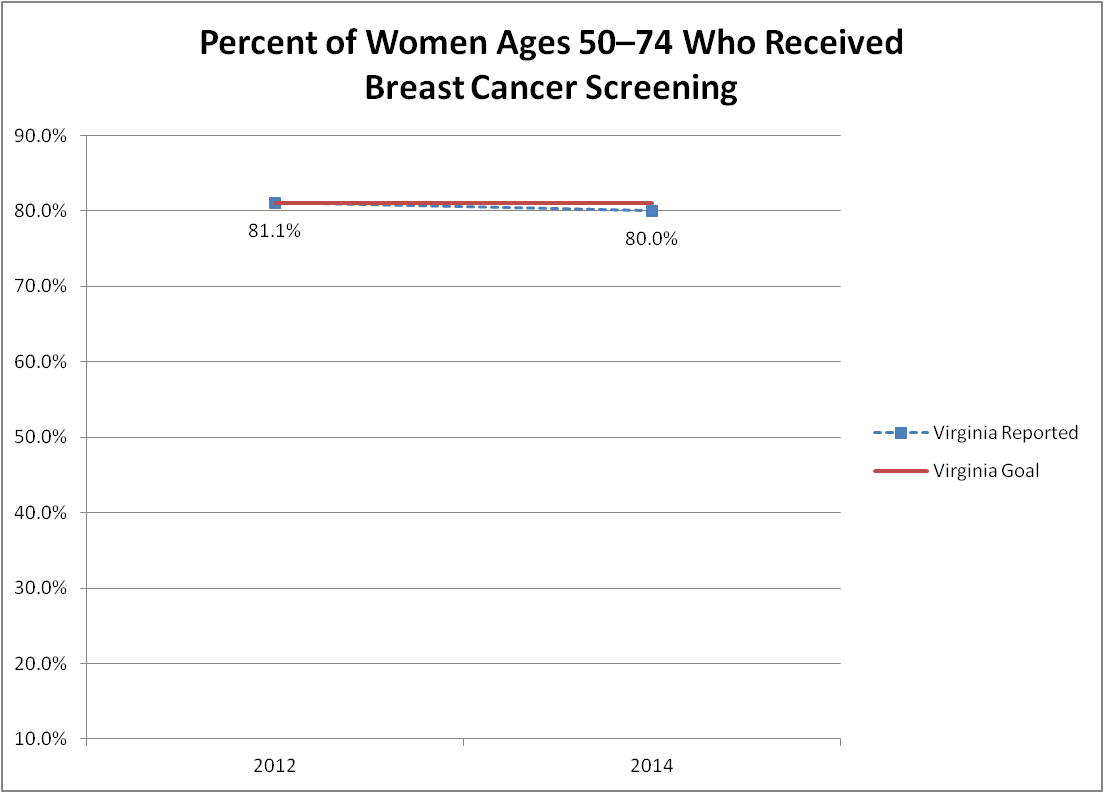 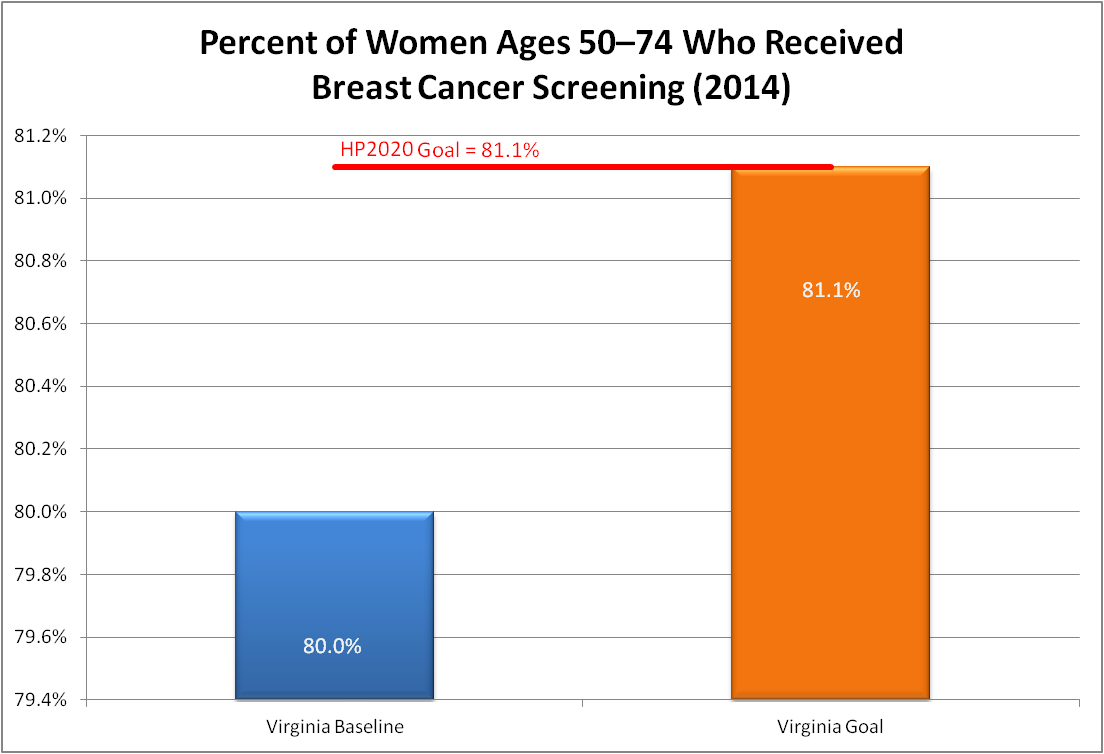 Well Being
Adults Who Reported Poor Health Kept Them From Usual Activities
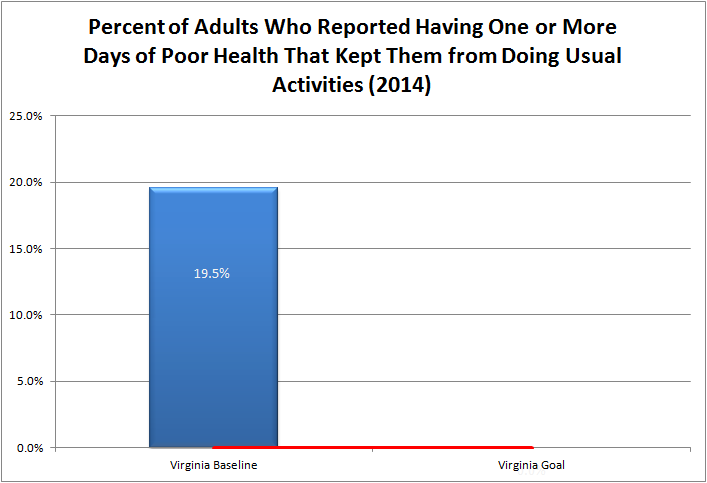 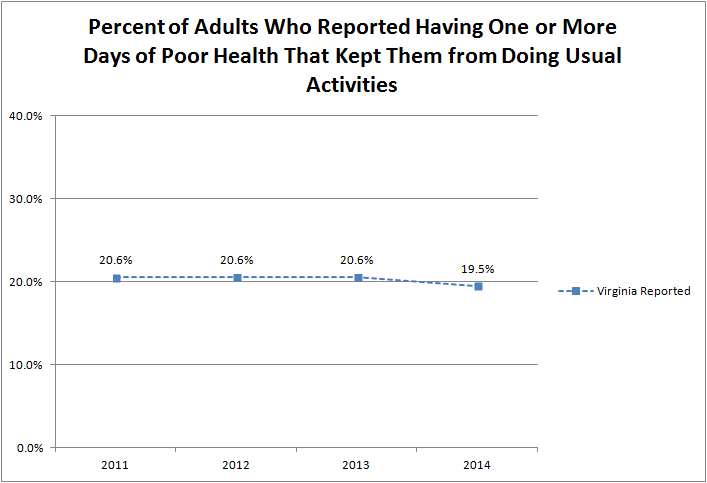 [Speaker Notes: The BRFSS is an ongoing, annual survey of adults, who are randomly called via landline or cell phone.  The survey is coordinated by the Centers for Disease Control and Prevention (CDC) and conducted in all 50 states.  Therefore the rates of of Virginia adults who reported having one or more days of poor health that kept them from doing usual activities in Virginia can be easily compared to other states and can be trended over time.  While the data can be annually tracked at the state level,  the small number of people surveyed in any given locality makes it difficult to estimate the rate of  Virginia adults who reported having one or more days of poor health (physical health or mental health) that kept them from doing usual activities  within local areas, without combining several years of data.]
Adults Who Did Not Participate in Physical Activity
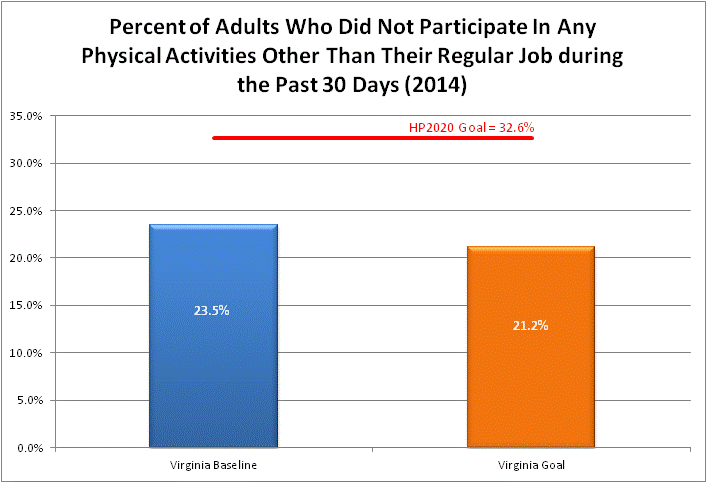 Well Being
Injury Related Hospitalizations
Life Expectancy at Birth
Mental Health and Substance Use Disorder Hospitalization Rate
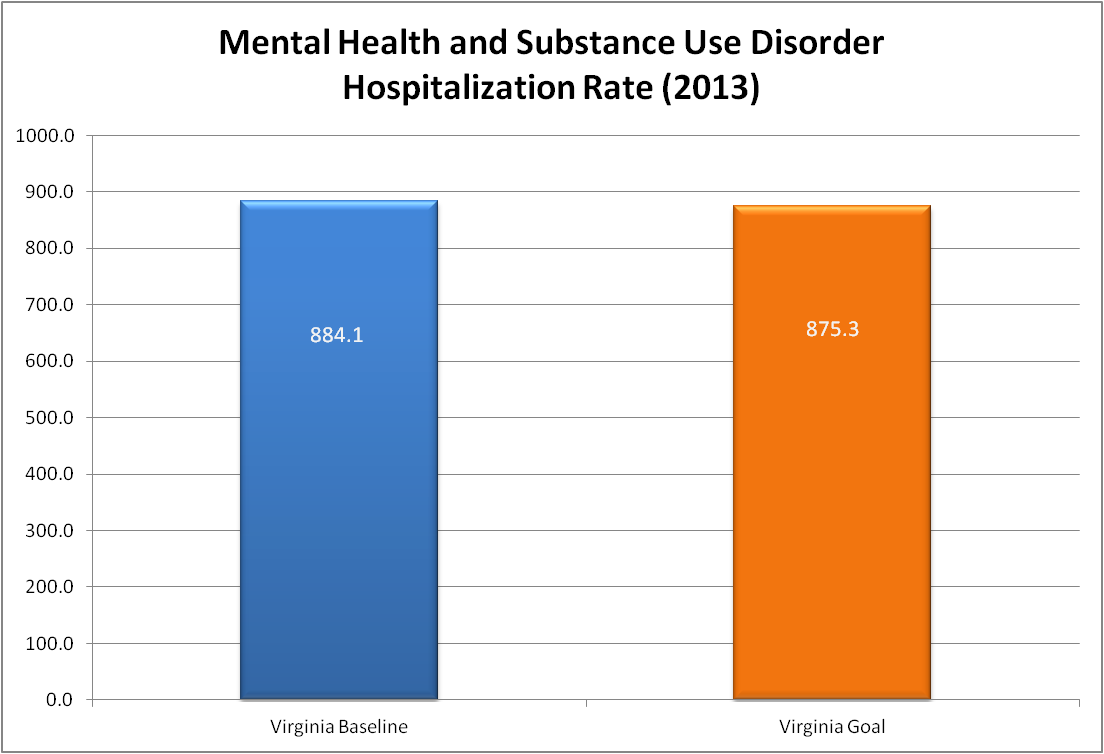 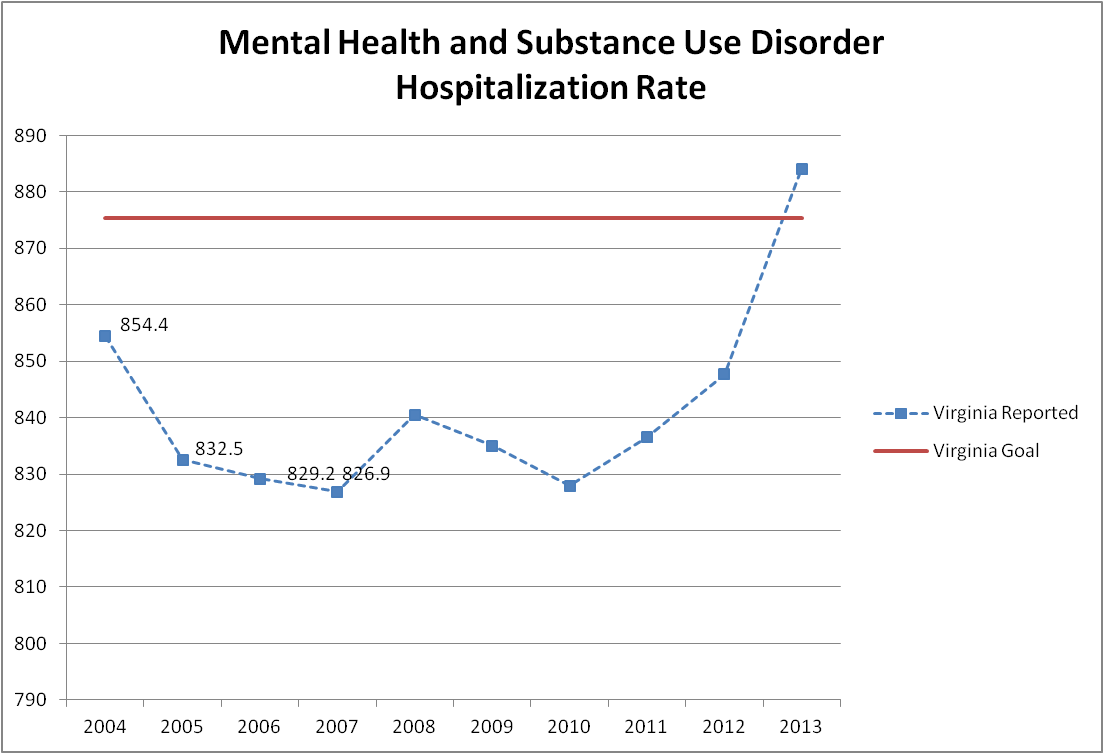 METRICS ALONE ARE INSUFFICIENT
We also require:
Vision – Where we want to be
Process – How to get there
Accountability – Who does what and by when
Will – A commitment to move forward
Much of the above will be addressed as we collectively create Virginia’s Plan for Well-Being
Framework for Well-Being in Virginia
Well-Being
Physical Wellness
Emotional Wellness
Aging Well
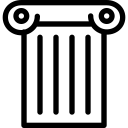 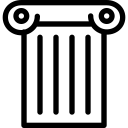 Preventive
Actions
Quality Healthcare
Strong Start for Children
Healthy, Connected Community
EFFECTS OF  TOBACCO ONPREGNANCY OUTCOMES
Preterm (<37 completed wks) Birth Across the Nation, 2012
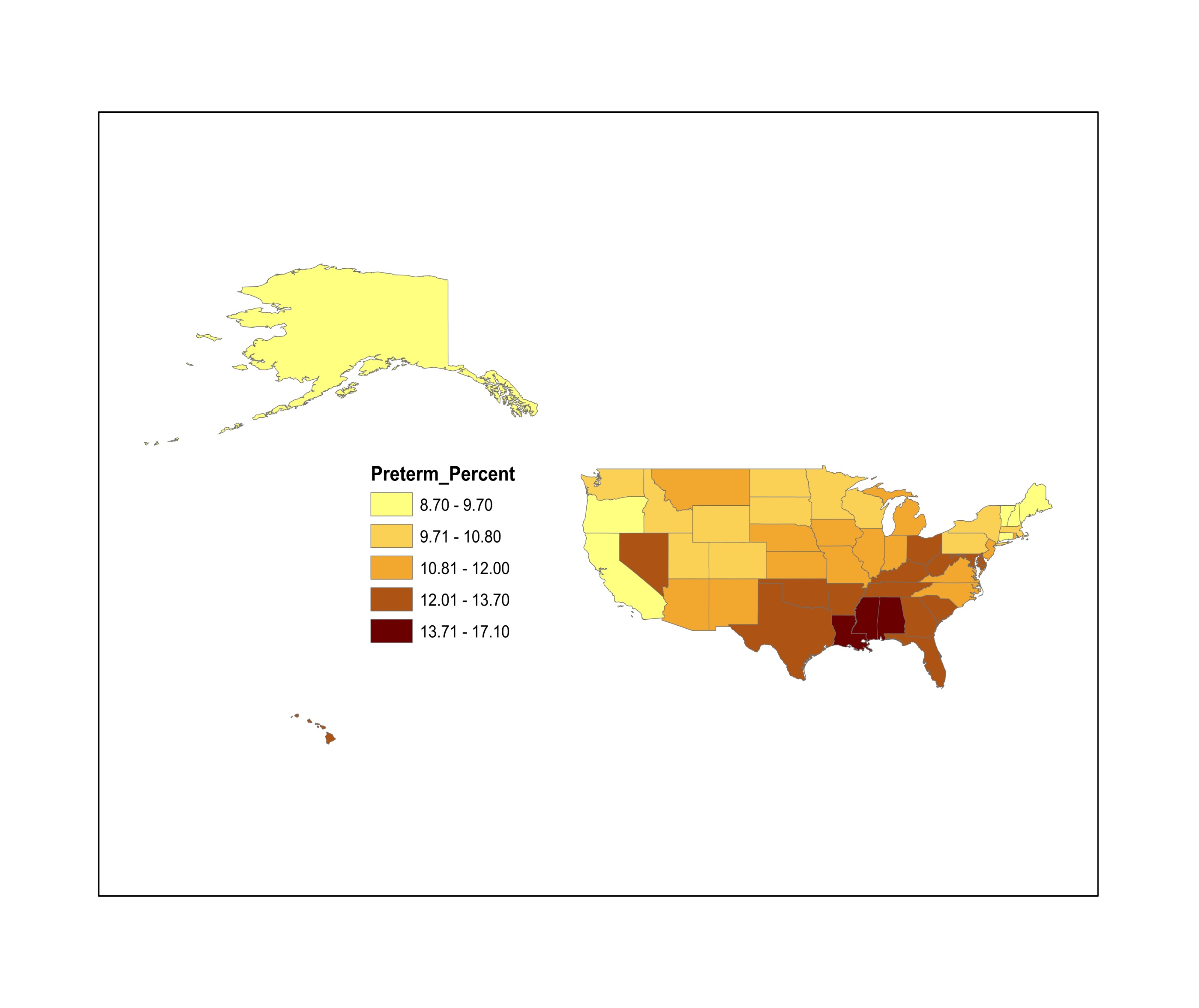 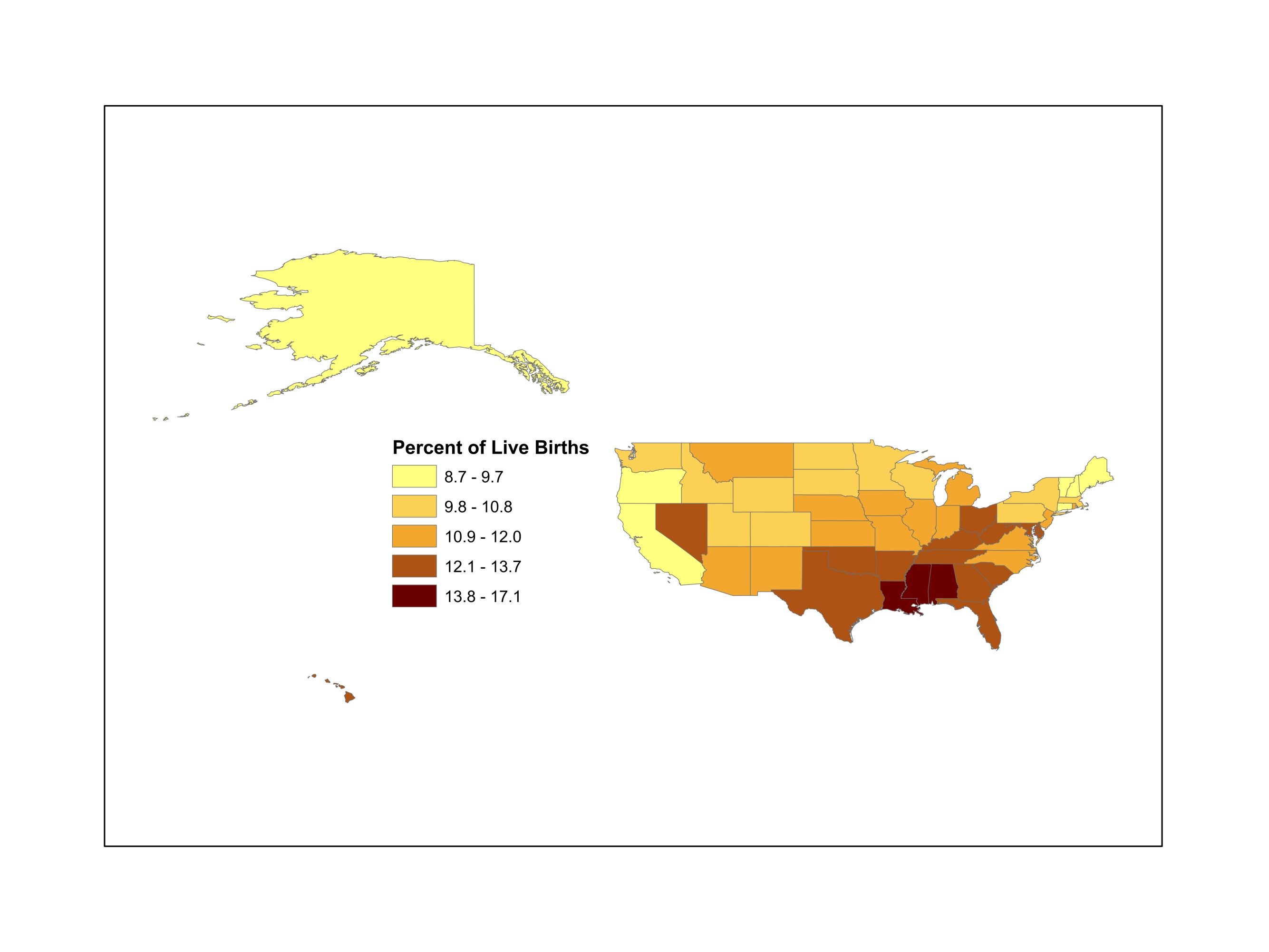 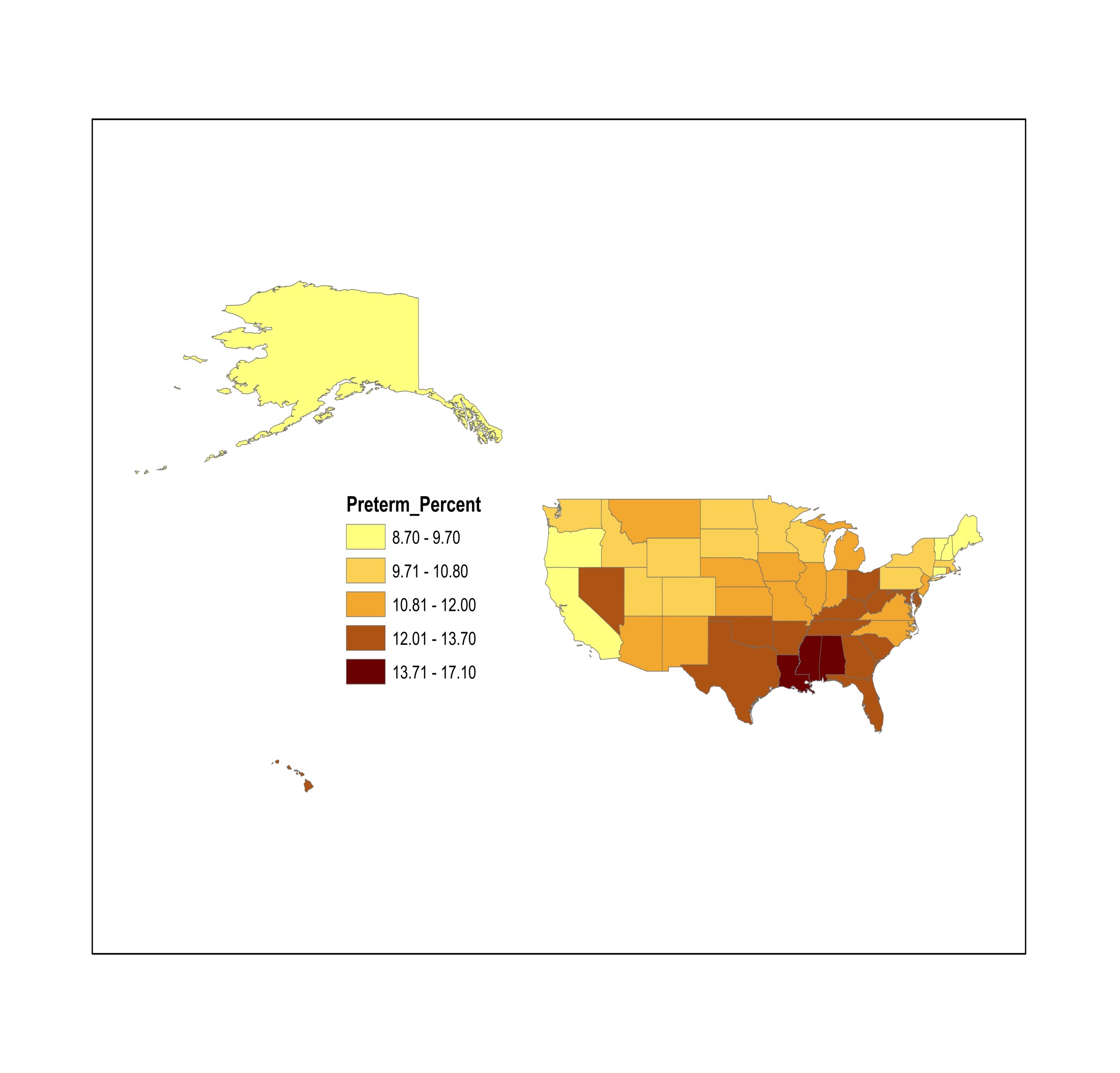 If ~2,800 fewer infants were born preterm, Virginia’s preterm birth rate would be reduced to 8.6%, and Virginia would have the lowest rate in the nation.
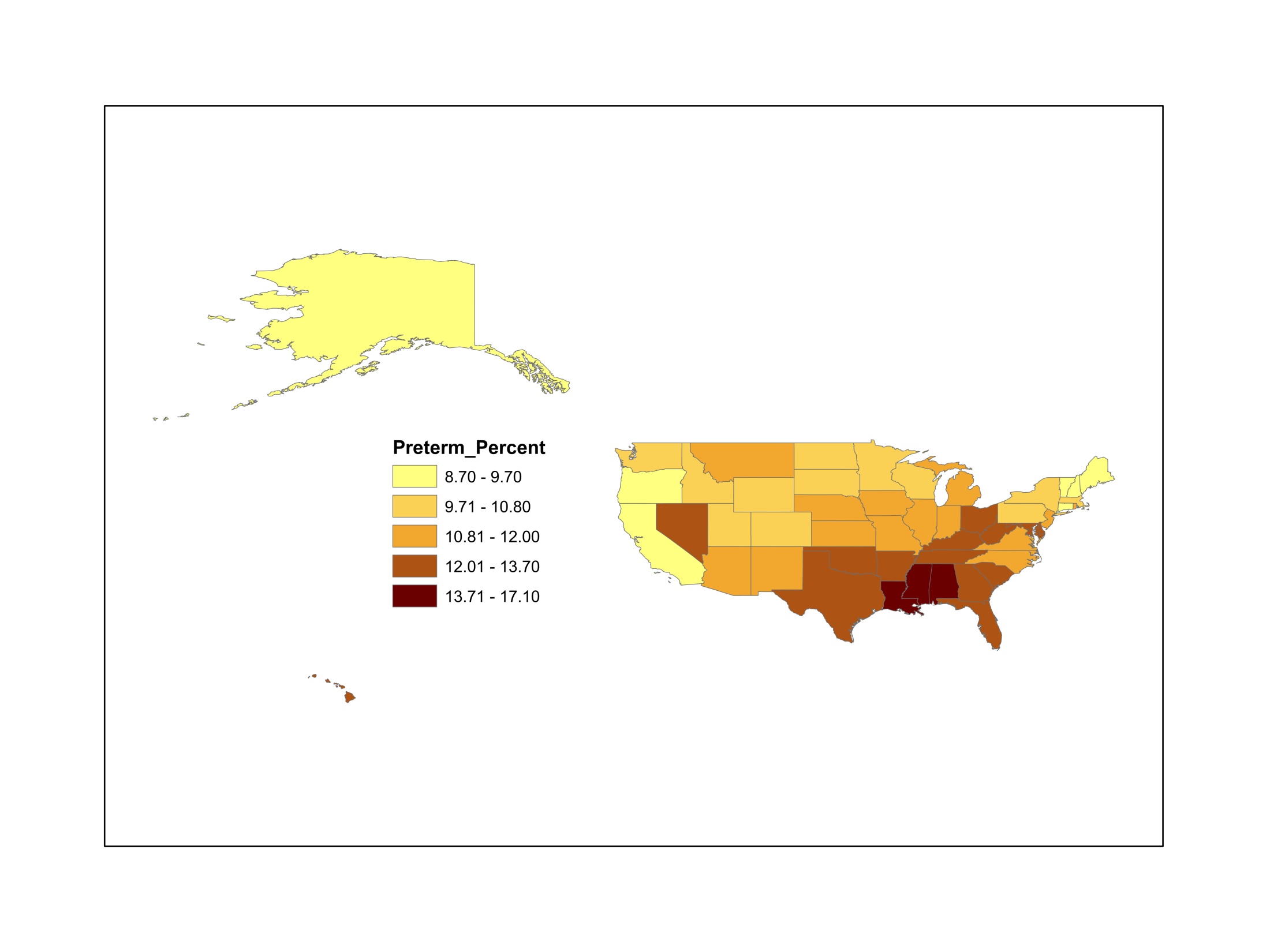 Source: VDH Division of Health Statistics, compiled by the Division of Policy & Evaluation, Office of Family Health Services
[Speaker Notes: born preterm, Virginia’s preterm birth rate would be reduced to 8.6 %, and Virginia would have the lowest rate in the nation]
Virginia’s Goal: The best term rate in the nation
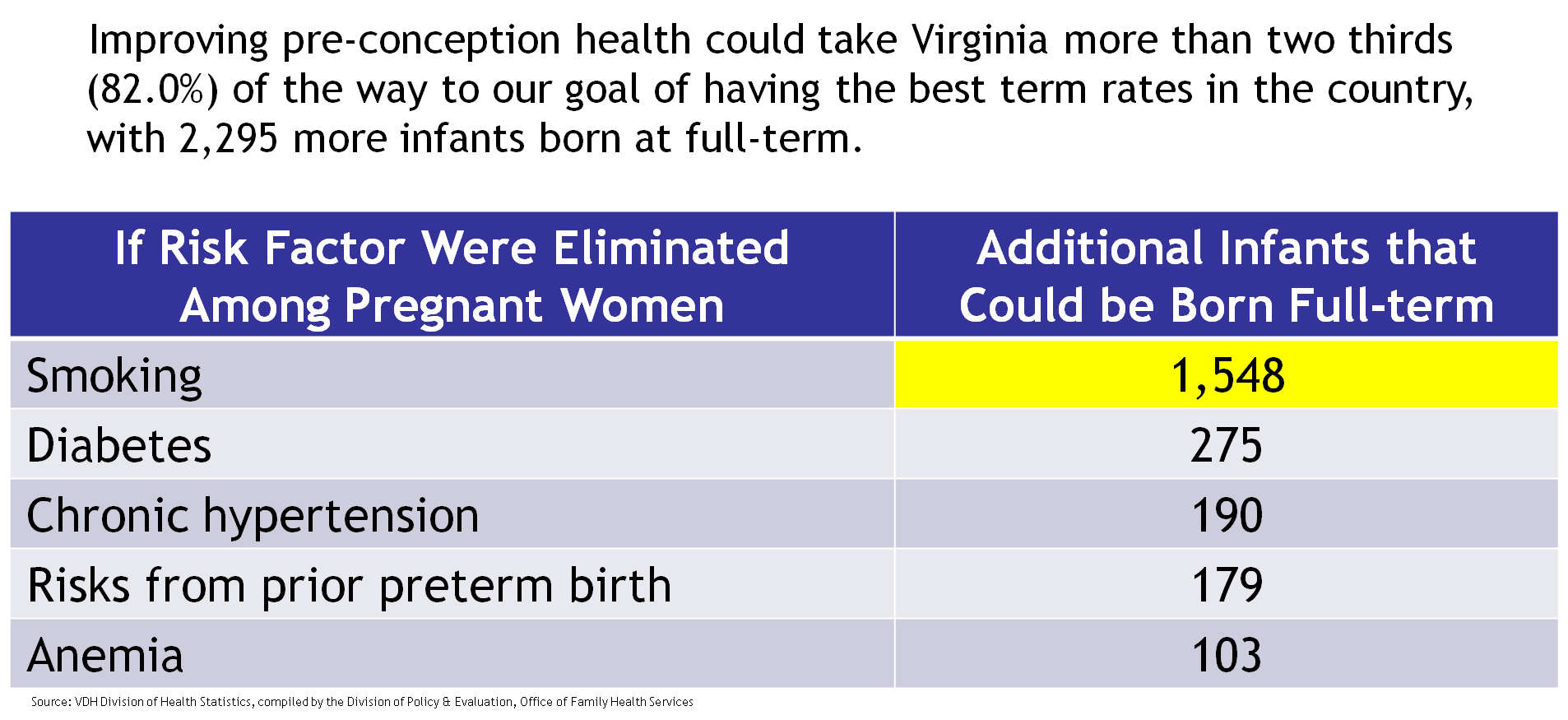 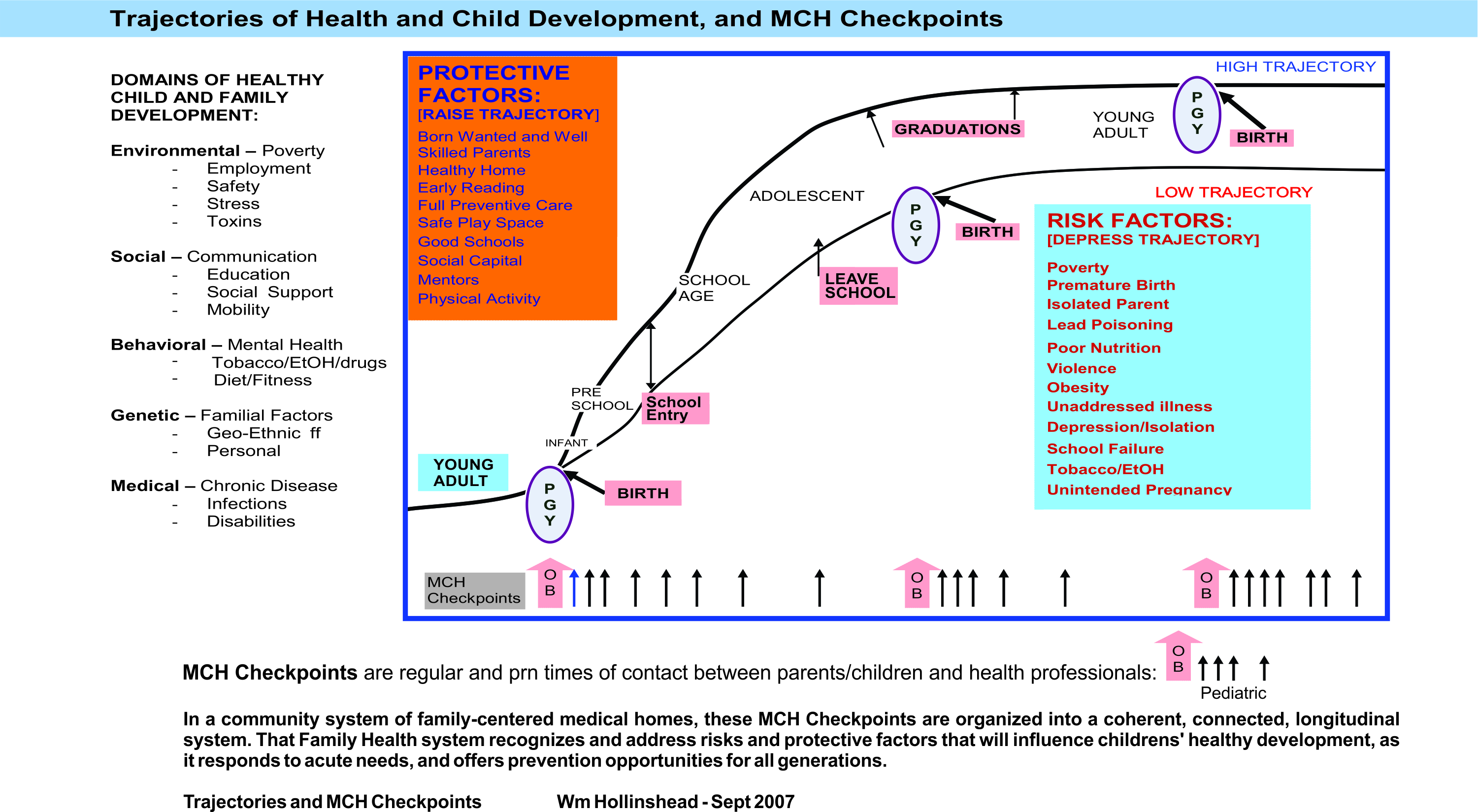 [Speaker Notes: New 21st Century Scientific Basis----  provides one system with multiple factors,Provides an understanding of how the social environment gets built into our bodies
• Bridges our intuitive understanding of the social causes of ill health with our understanding of the body’s response and clinical manifestations
• Incorporates our growing scientific understanding of the biology of human development including brain development
• Focuses on root causes of illness and disparities



Adapted from Milt Kotelchuck, Martha May Eliot Symposium, APHA, October]
Discussion/Questions